Final Exam Study Guide
The Eye
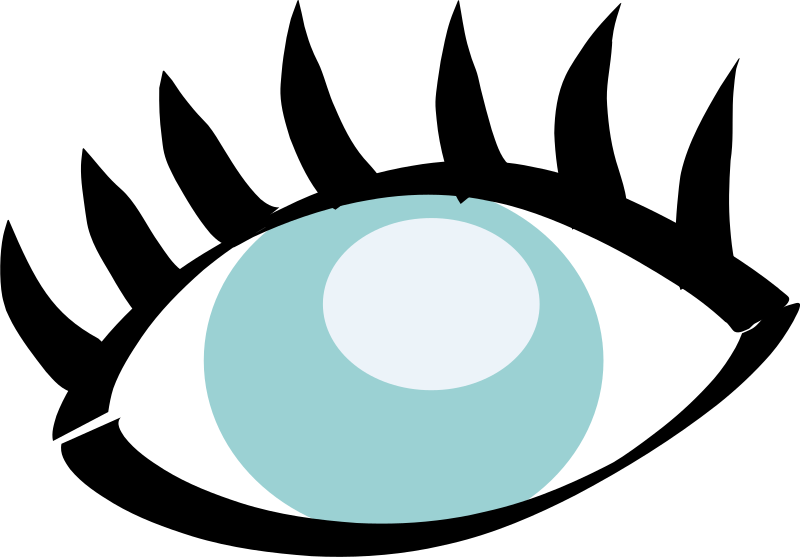 External Anatomy of the Human Eye
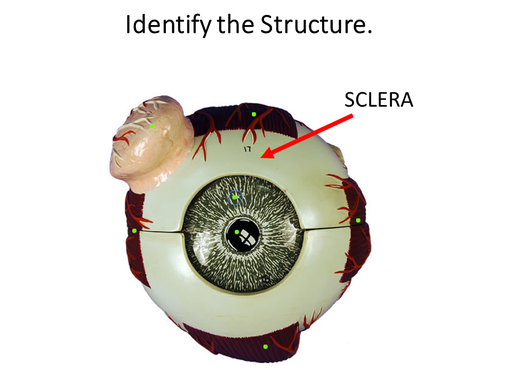 The sclera is the white protective outer layer of connective tissue that surrounds most of the eye (or globe).
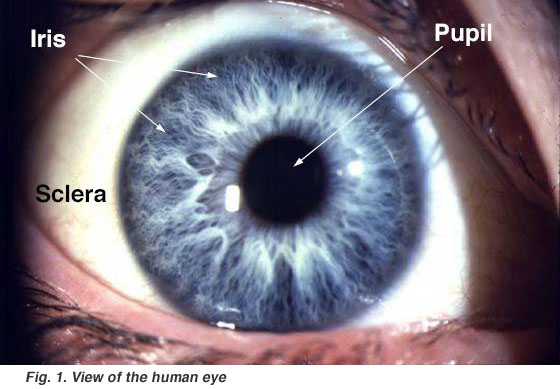 It functions to
provide structure 
protection
attachment for muscles
The pupil
The pupil is the dark circular part of the eye that functions to allow light to come into the eye. 
The pupil is actually not black at all. In fact, it is a hole in your eye.
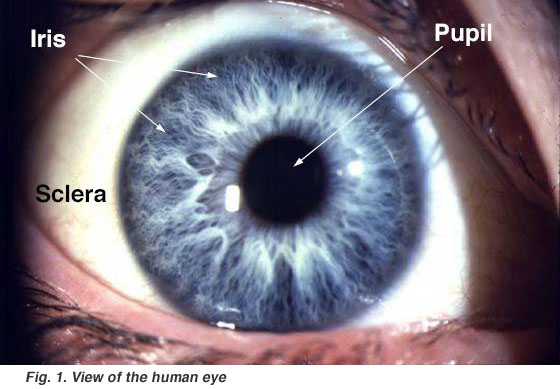 When your doctor looks into your eye either an ophthalmoscope, they are looking through your pupil and examining your retina at the back of your eye.
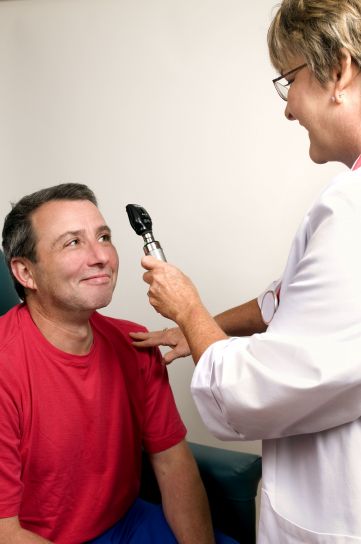 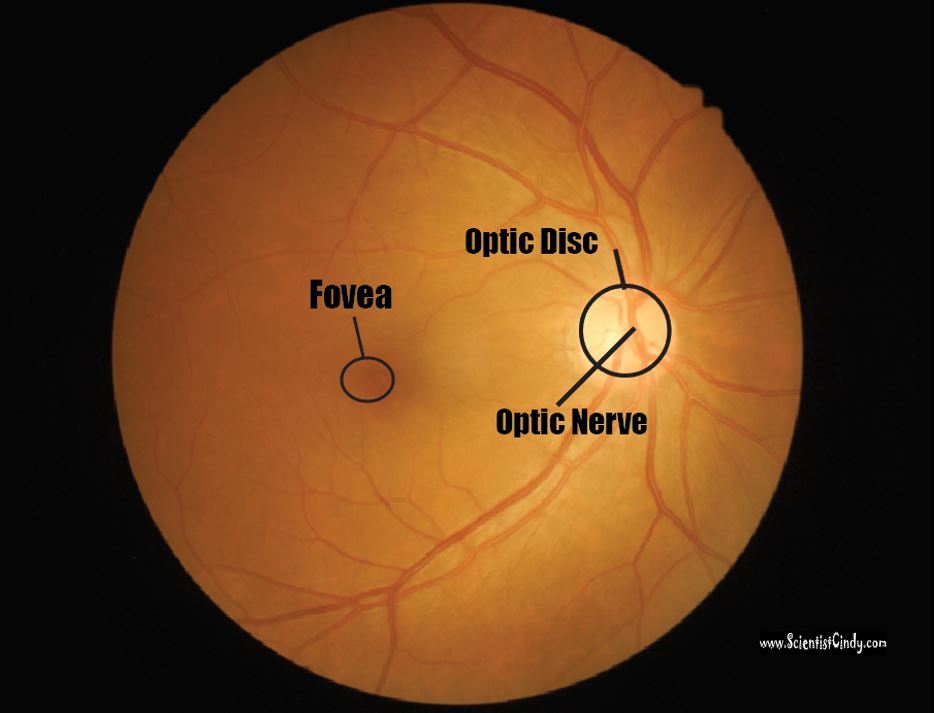 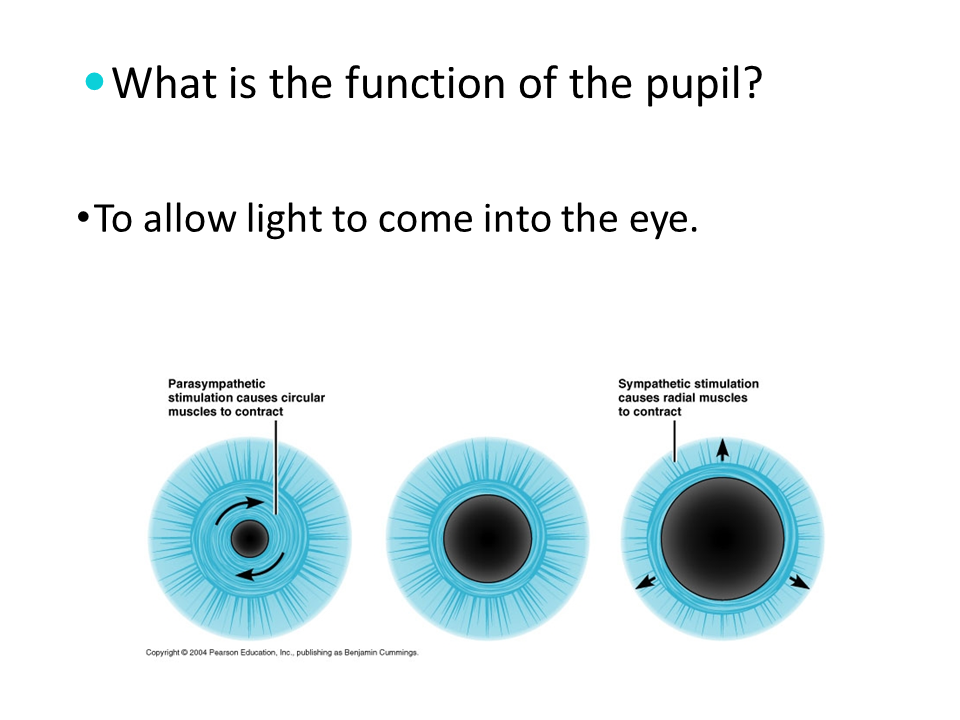 The iris  is the colored portion of your eye. The iris acts as a diaphragm which becomes larger or smaller in order to adjust the amount of light going through the pupil. ​
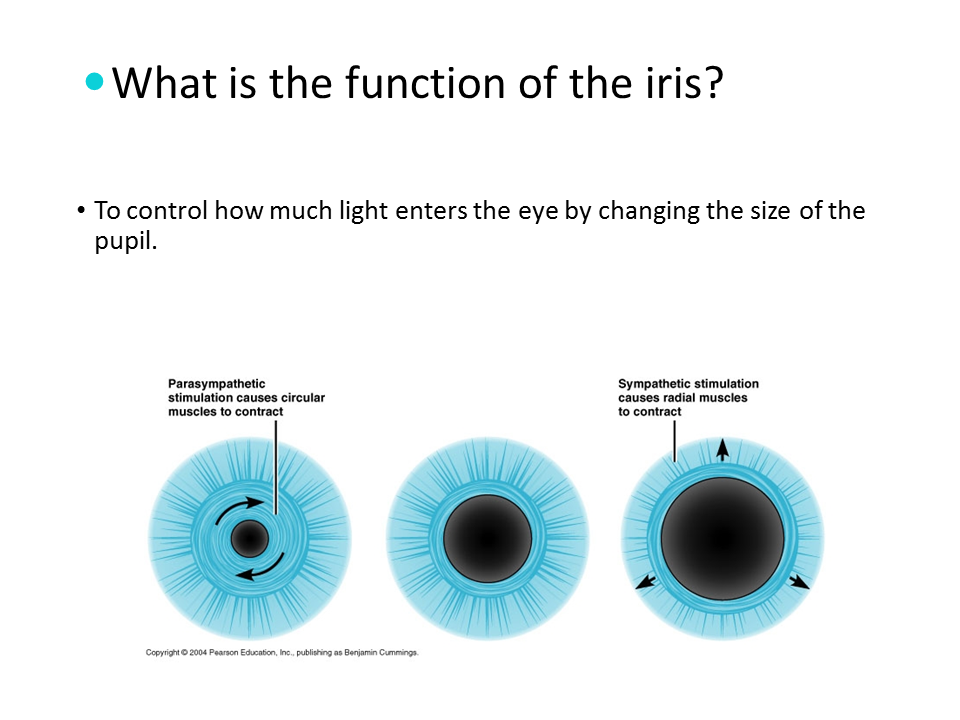 THE CORNEA
​The cornea is the clear anterior portion of the eye that is continuous with the sclera. 
It covers the lens and the pupil.
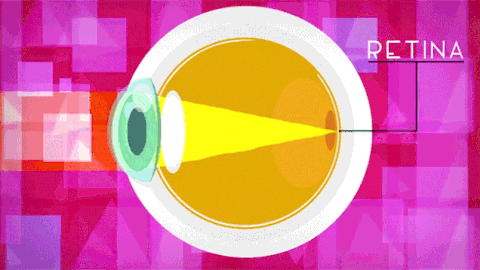 THE CORNEA
​ The cornea and lens function to refract light, to focus the image on the retina at the back of the eye.
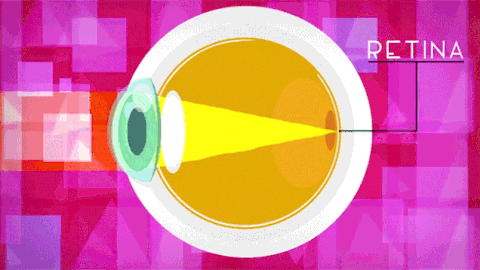 THE CORNEA
​ The cornea and lens function to refract (bend) light, to focus the image on the retina at the back of the eye.
While the cornea contributes most of the eye's focusing power, it does not have the ability to change shape, so its focusing power is 'fixed'. This means that only images that are at a certain distance will be in focus. 
For this reason, the cornea functions along with the lens to accommodate images at different distances.
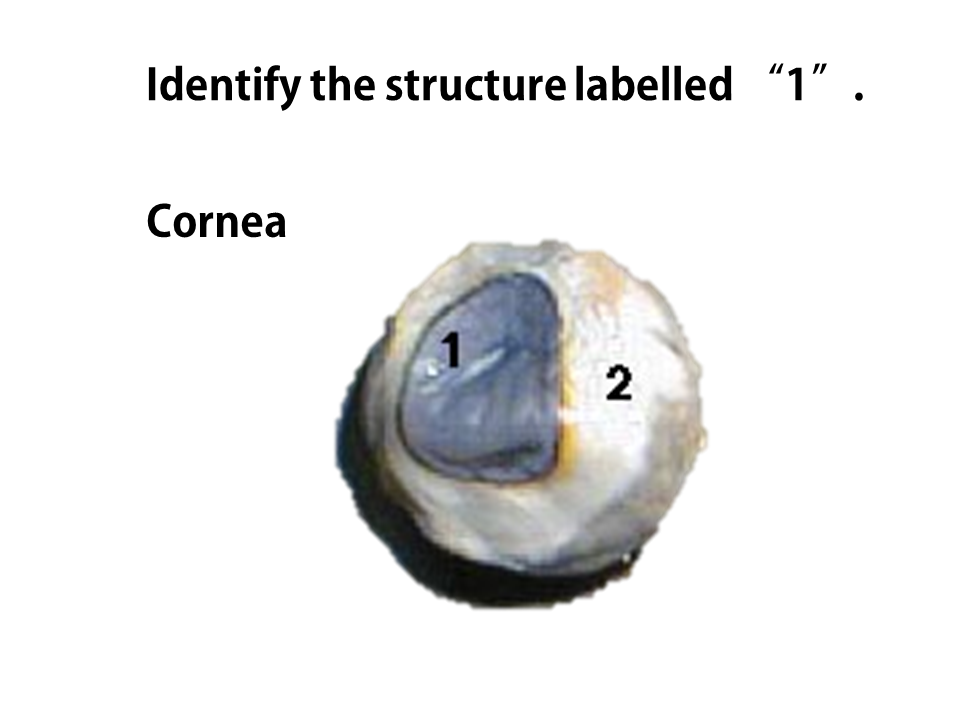 THE LENS
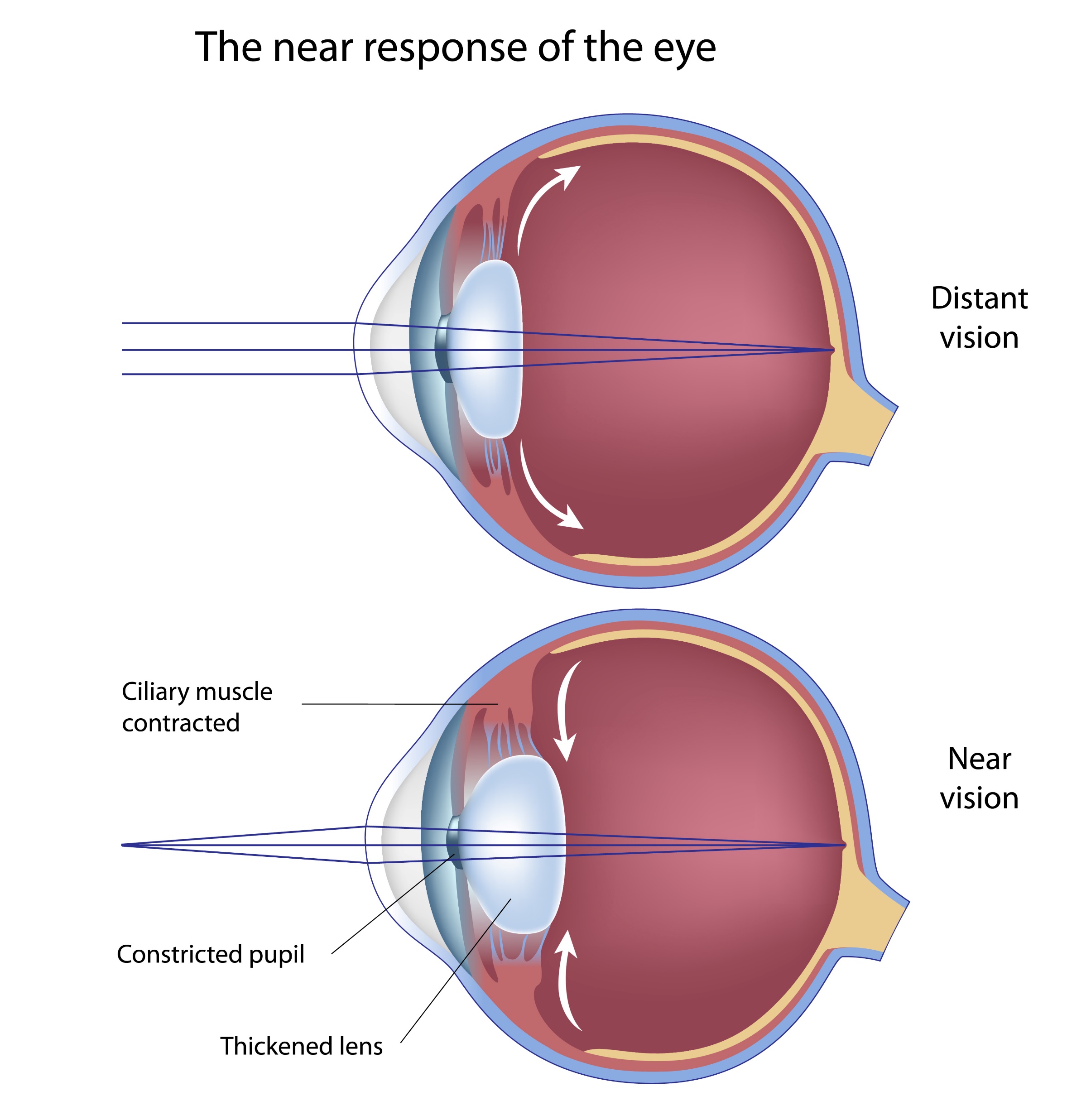 The lens is connected to the ciliary body, which has muscles.

The muscles of the ciliary body squeeze the lens to make it more convex.
Convex?
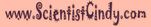 Curves 
OUTWARD
Curves 
INWARD
No 
Curve
Neither Concave nor Convex
Convex
Concave
THE LENS
Less Convex Lens = 
Muscles of the Ciliary Body are RELAXED. 
Able to see DISTANT objects.
Light rays are bent LESS by the lens.
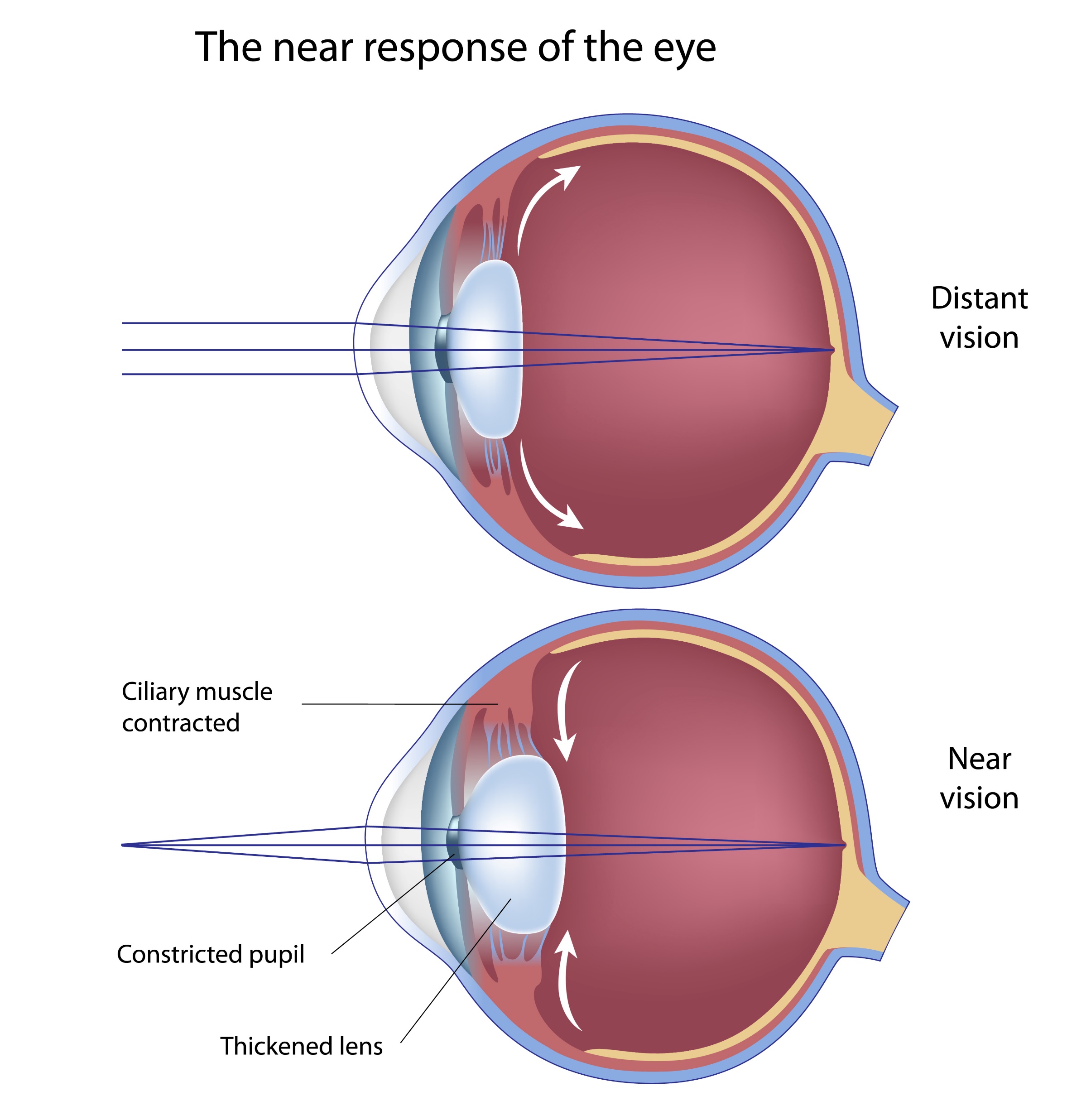 THE LENS
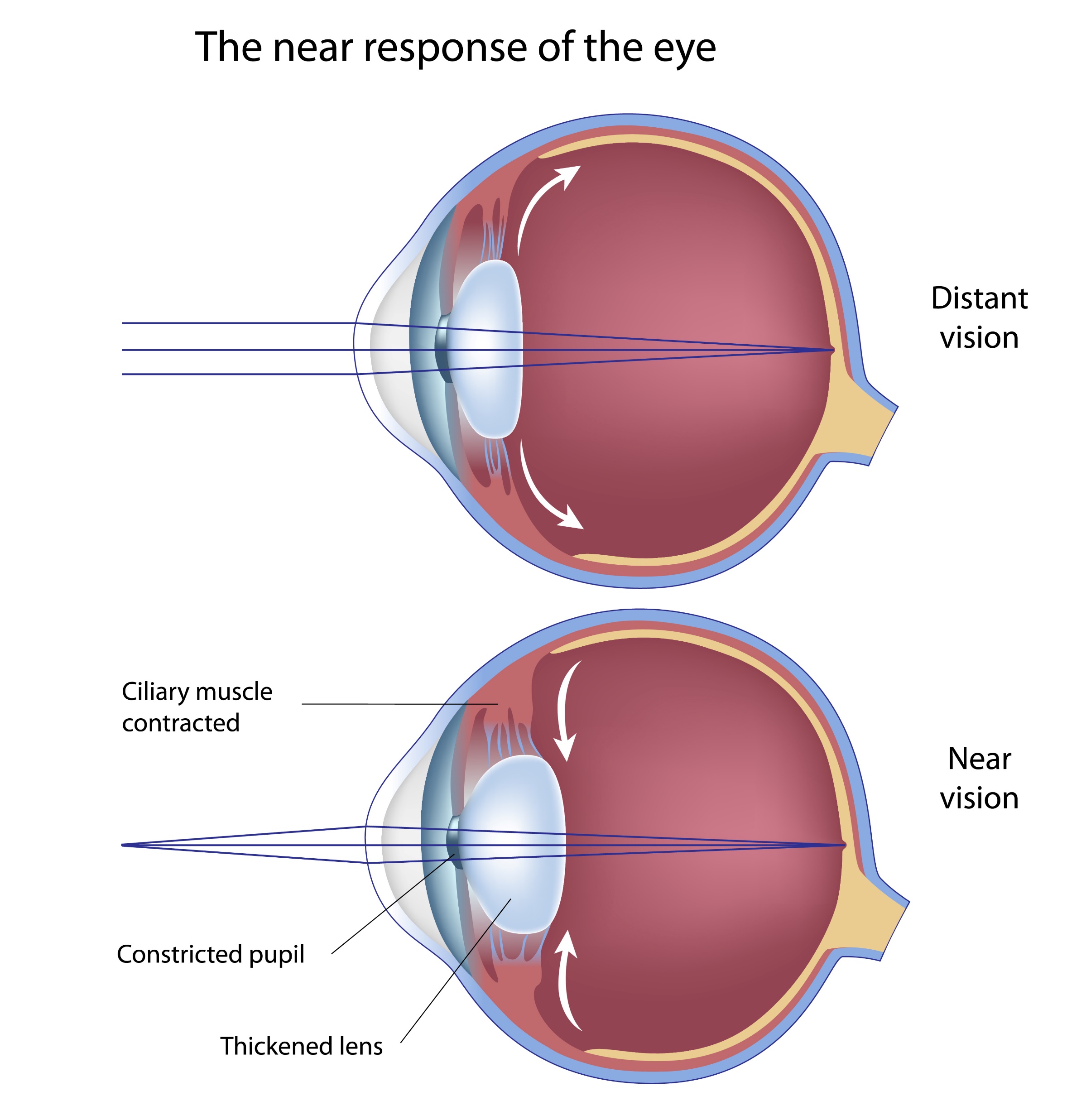 More Convex Lens = 
Muscles of the Ciliary Body are CONTRACTED. 
Able to see CLOSE objects.
Light rays are bent MORE by the lens.
Accommodation
https://www.youtube.com/watch?v=YcedXDN6a88
The Ciliary Body is a Sphincter Muscle (meaning it is ROUND).
When sphincter muscles CONTRACT, the Lens is Squeezed.
Muscles of the Ciliary Body are CONTRACTED. 
Able to see CLOSE objects.
Light rays are bent MORE by the lens.
More Convex Lens =
Lens
Focal Point
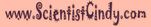 The cornea a clear structure that covers the iris and pupil. 
Images are upside down and reversed onto our retina.
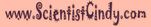 Cornea
Focal Point
Lens
The cornea a clear structure that covers the iris and pupil. 
Images are upside down and reversed onto our retina.
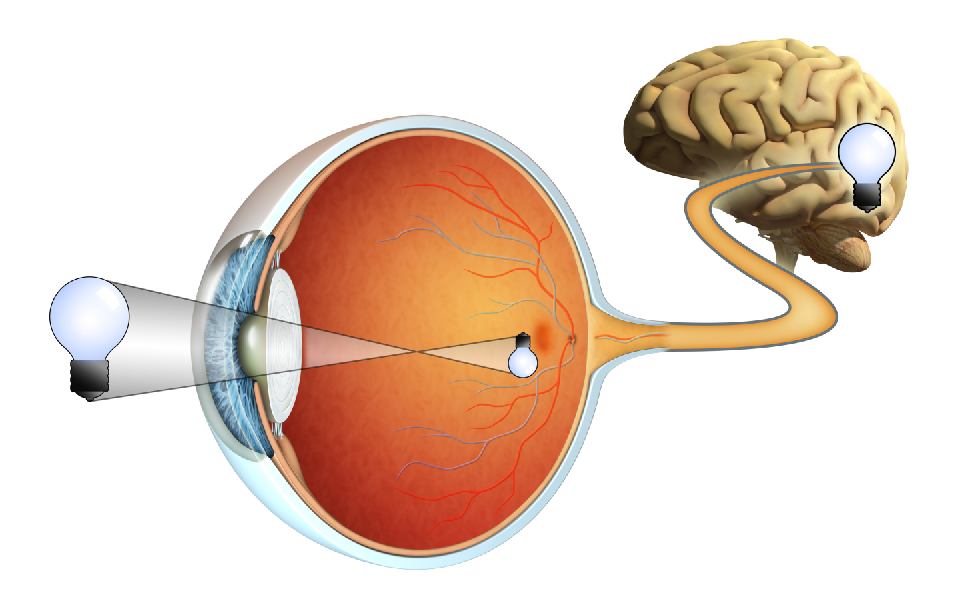 Can You Identify These Structures?
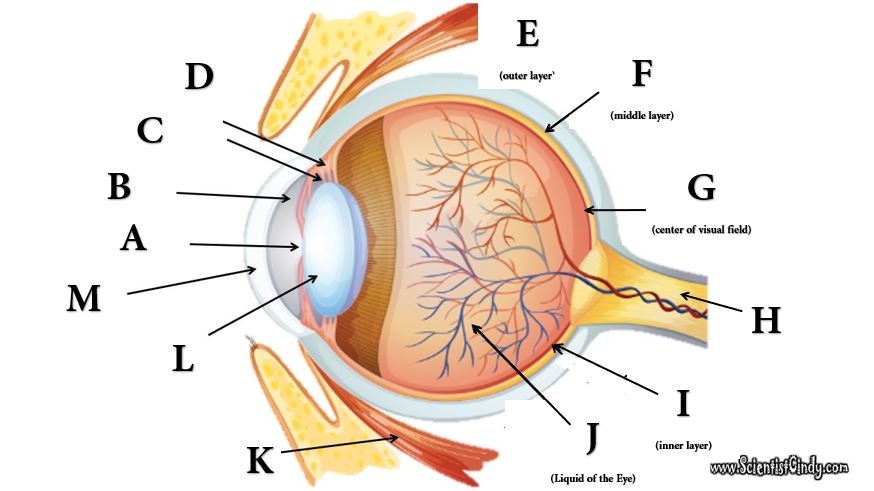 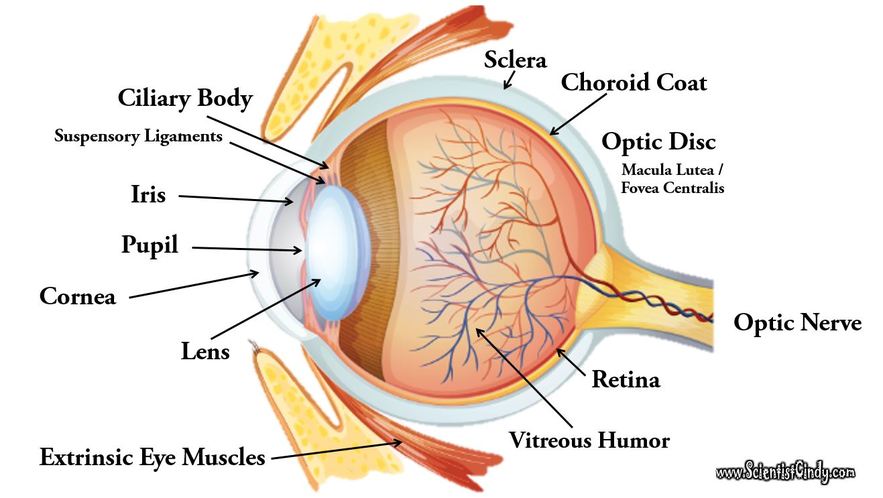 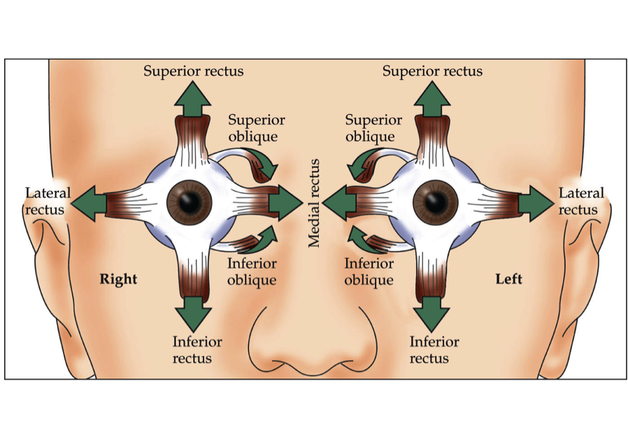 The six extrinsic eye muscles are as follows:
Superior and Inferior Rectus Muscles.
Lateral and Medial Rectus Muscles.
Superior and Inferior Oblique Muscle.
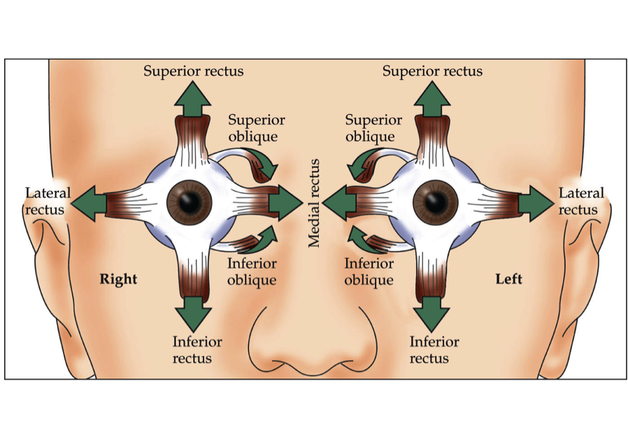 Muscles of the Eye
Medial and Lateral Rectus
The function of the rectus muscles of the eye allow the eye to look up, down, left and right.
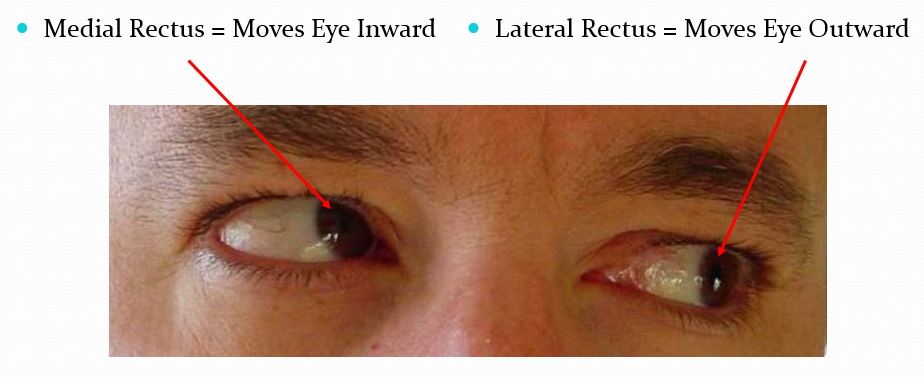 The Lateral and Medial Rectus Muscles of the eyeball work in opposite ways to allow to you to look outward with one eye, while you look inward with the other eye.
superior and inferior rectus muscles
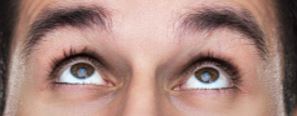 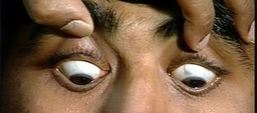 superior and inferior oblique muscles
The superior and inferior oblique muscles function to rotate the eyeball clock-wise and counter clock-wise to keep the eye from rotating when the rectus muscles are engaged.
Myopia – nearsightedness
Hyperopia – farsightedness
Color vision
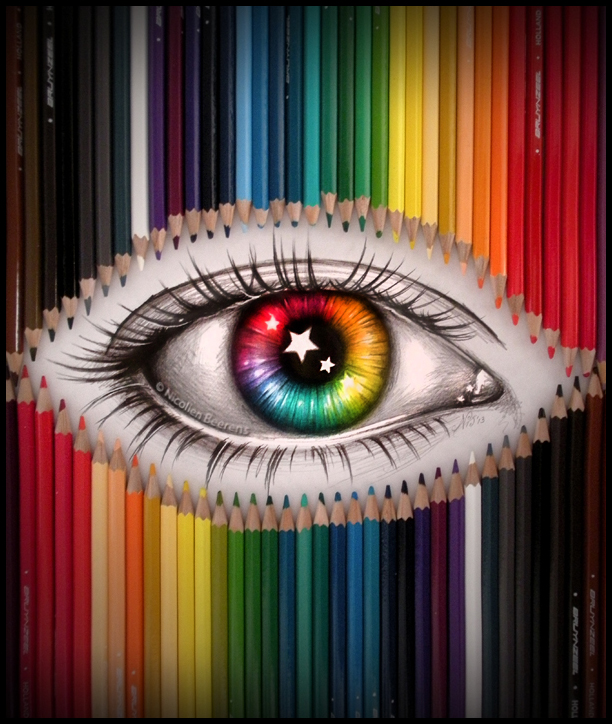 3 kinds of cones:	blue, green and red
Rods:				Cones:
Can see in dim light		Require more light
See in black and white    	See in color
Respond to movement	Give best acuity
Found more in periphery        More central, esp.
				 in fovea centralis
Nasal (medial) optic fibers cross at the optic chiasm
Temporal (lateral) fibers do not cross over
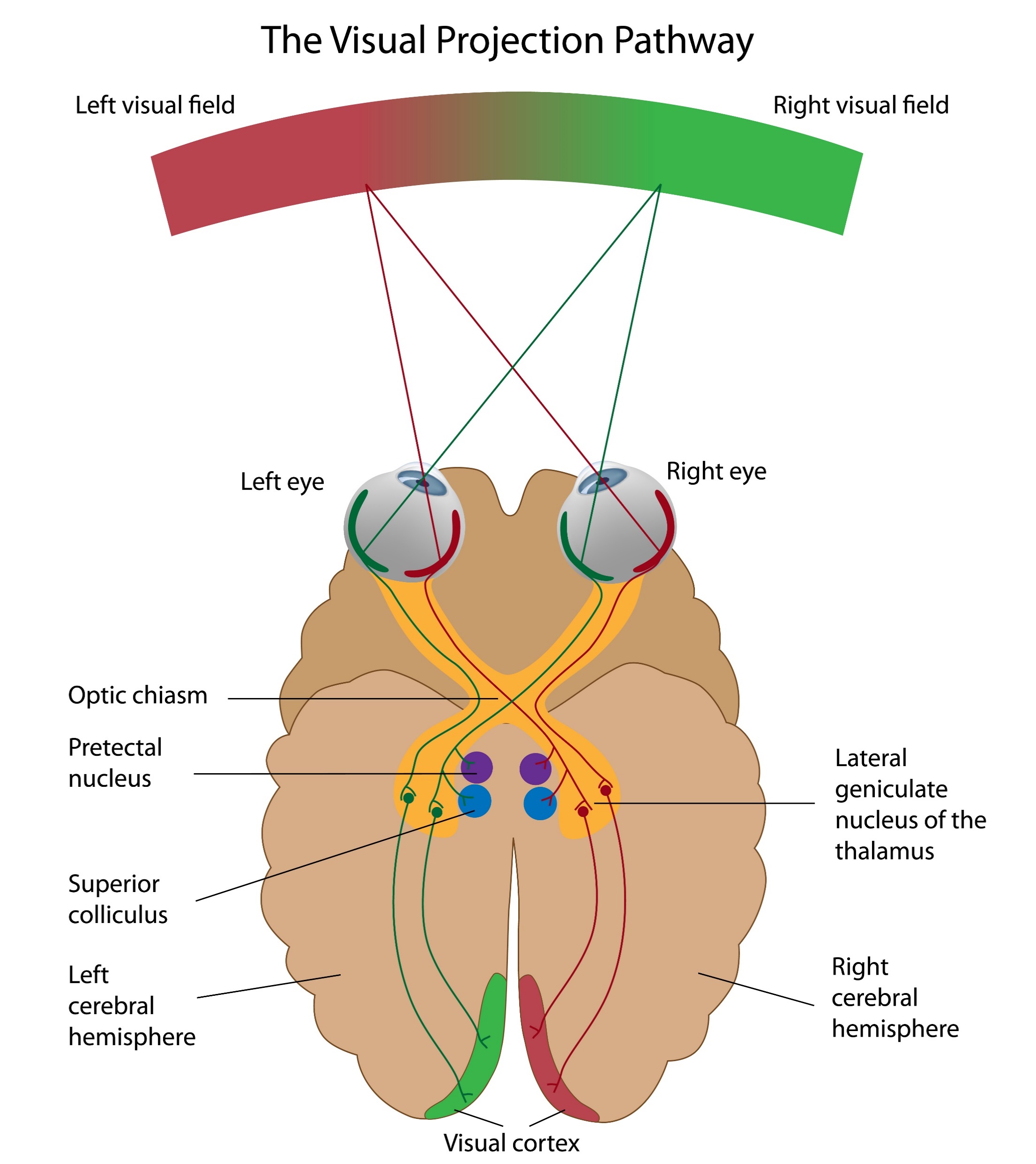 The choroid coat is a highly-vascularized layer of connective tissue that surrounds the eye. The choroid coat lies between the retina and the sclera. The function of the choroid coat is to provide oxygen and nourishment to the retina.
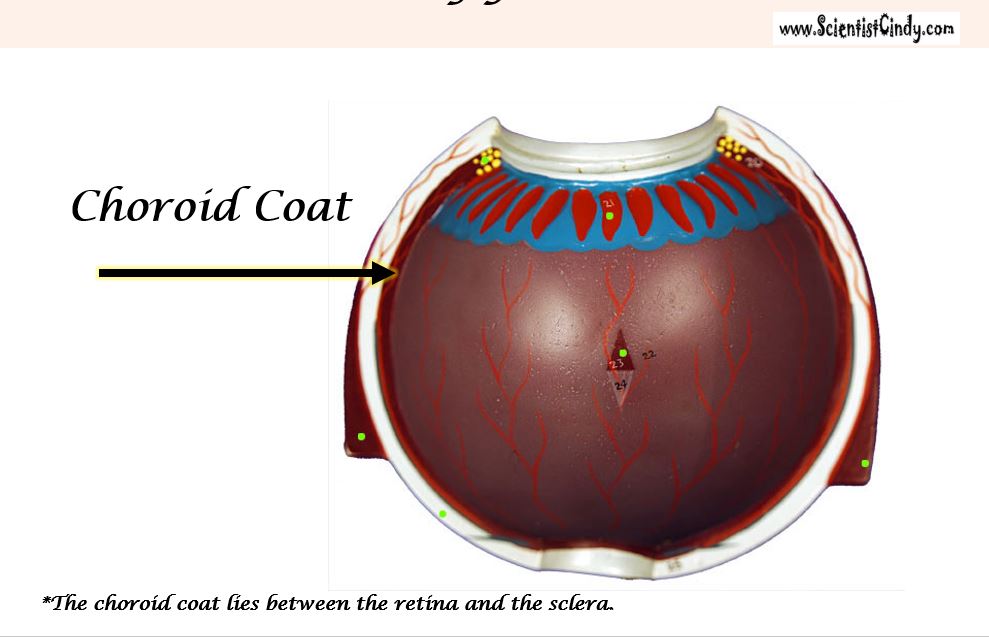 The Retina
The word 'retina' comes from the Latin word for 'net’. 
The retina is the innermost layer located at the back of the eye. 
The function of the retina is hold the photoreceptors. 
The photoreceptors contain pigments that change shape when light hits them.
There are two types of photoreceptors; rods and cones.
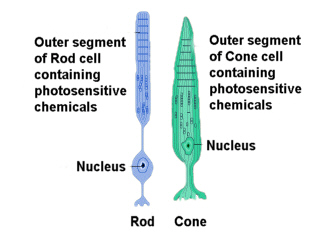 Photoreceptors convert visual information into action potentials (nerve impulses) that will travel to the brain via the optic nerve.
Rods are photo receptors that respond to levels of light (shades of black and white) and do not process any color information.
 The rods make up the major portion of your peripheral vision and are very useful in low-light situations, such as driving at night.
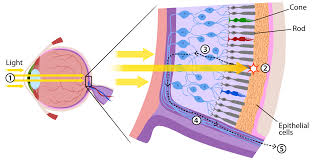 Your cones, however are able to process color information. 
Cones dominate the central portion of your vision which focuses on the fovea.
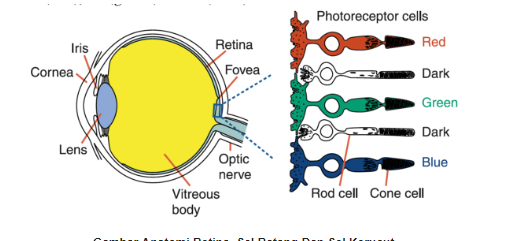 You have 3 types of cones, each specializing in either the RED, GREEN or BLUE, electromagnetic waves of the visible spectrum. -The combination of stimulation of these 3 cone types are able to give you all of the colors you see!
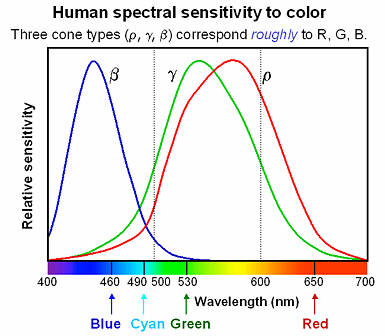 Layers of the Retinaphotoreceptors (rods and cones) , bipolar cells and ganglion cells
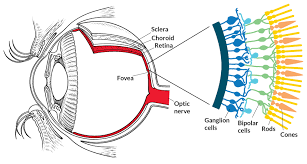 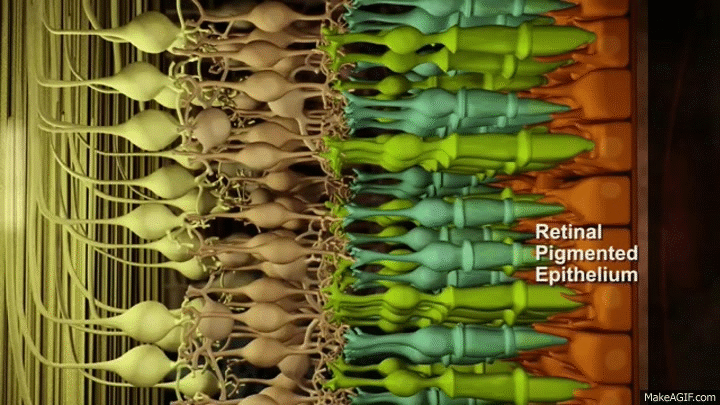 The optic nerve is made up of axons of the ganglion cells that make up the last layer of the retina.
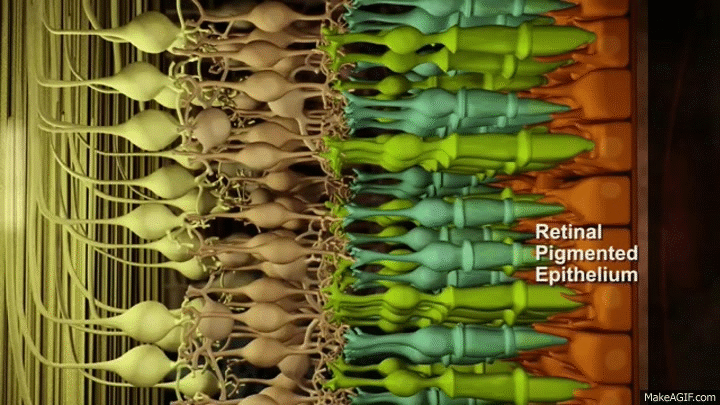 The Optic Nerve
The visual information is gathered by the photoreceptors (the sensory cells of the retina), and processed and sent through the layers of the retina. The outermost part of the retina is made up of ganglion cells. 
The axons of the ganglion cells make up the optic nerve. 
The optic nerve functions to send the visual sensory information from the retina to the brain.
The point at which the optic nerve leaves the eye (globe) it forms the optic disc.
The optic disc is devoid of photoceptor so it forms our blind spot.
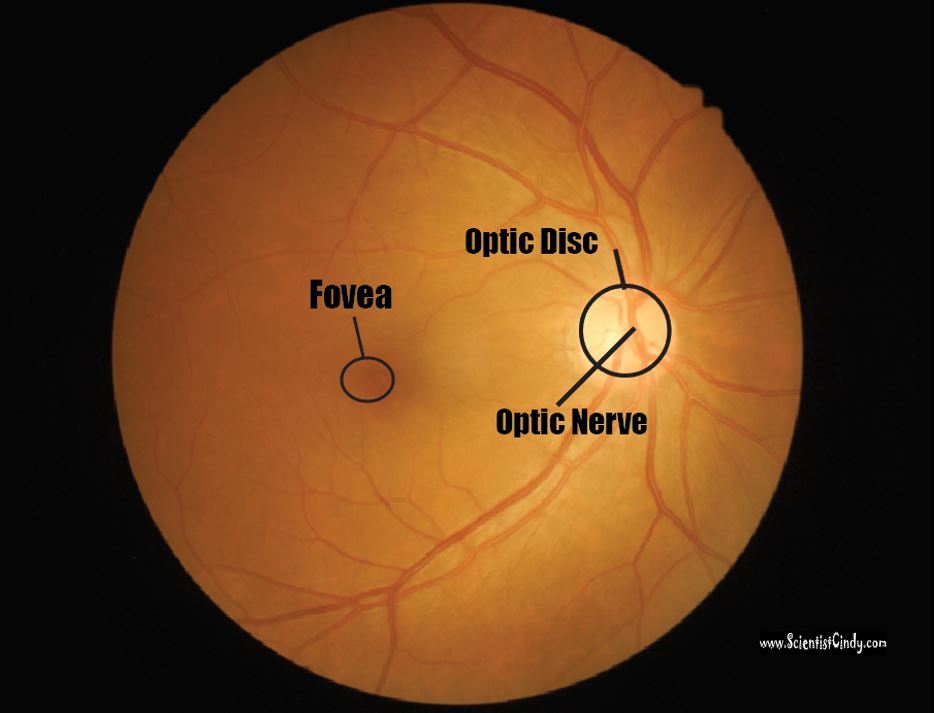 The Optic Disk
The point at which the axons of the ganglion cells leave the eye to form the optic nerve, is called the Optic Disc. 
The Optic Disc is essentially a pathway from the eye to the brain. 
This pathway is devoid of photoreceptors and creates a small "blind spot" in our visual field that we are normally completely unaware of!
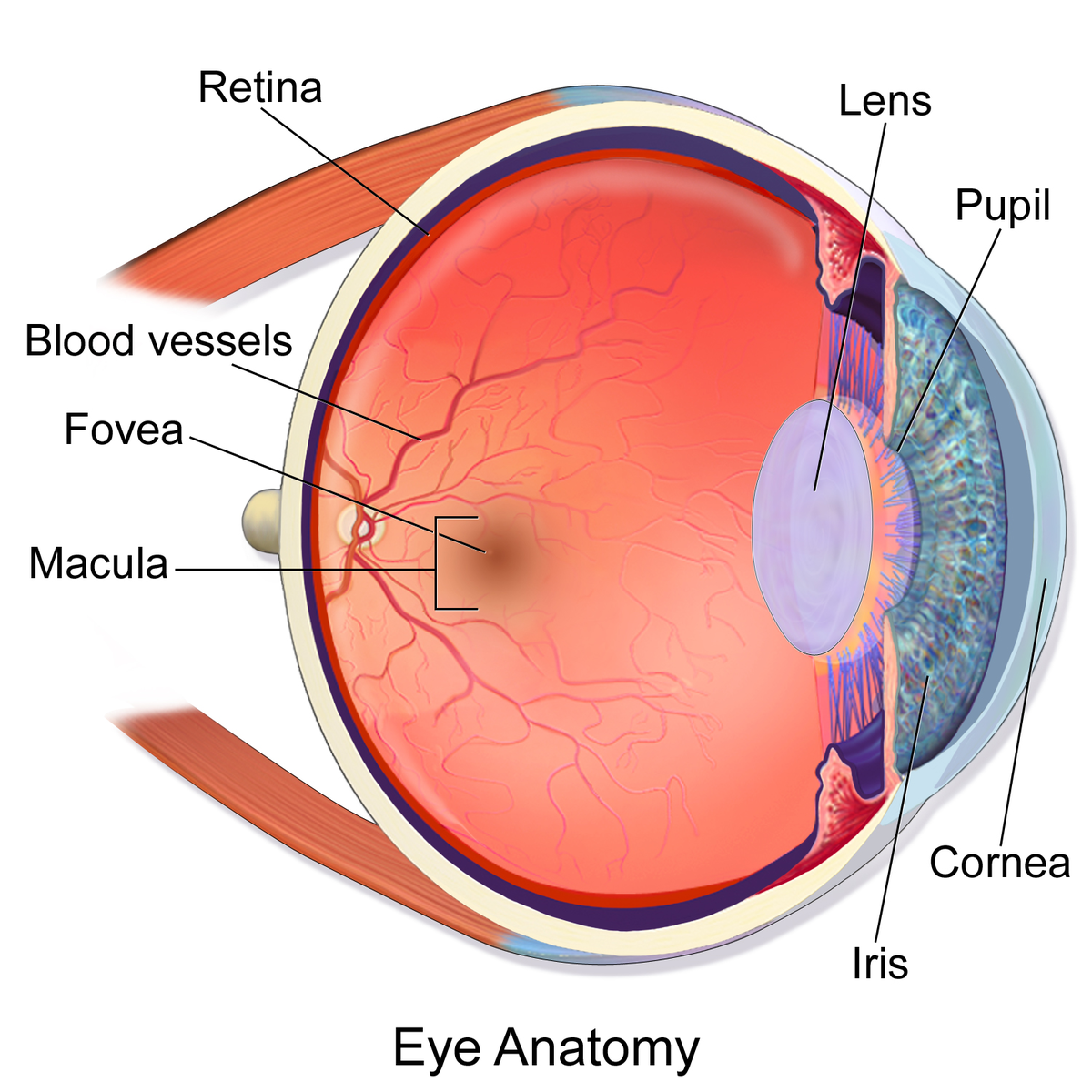 The center of your field of vision is the most clear. This is due to a part of the retina called the Fovea Centralis (which lies within a slightly larger region called the Macula Lutea)
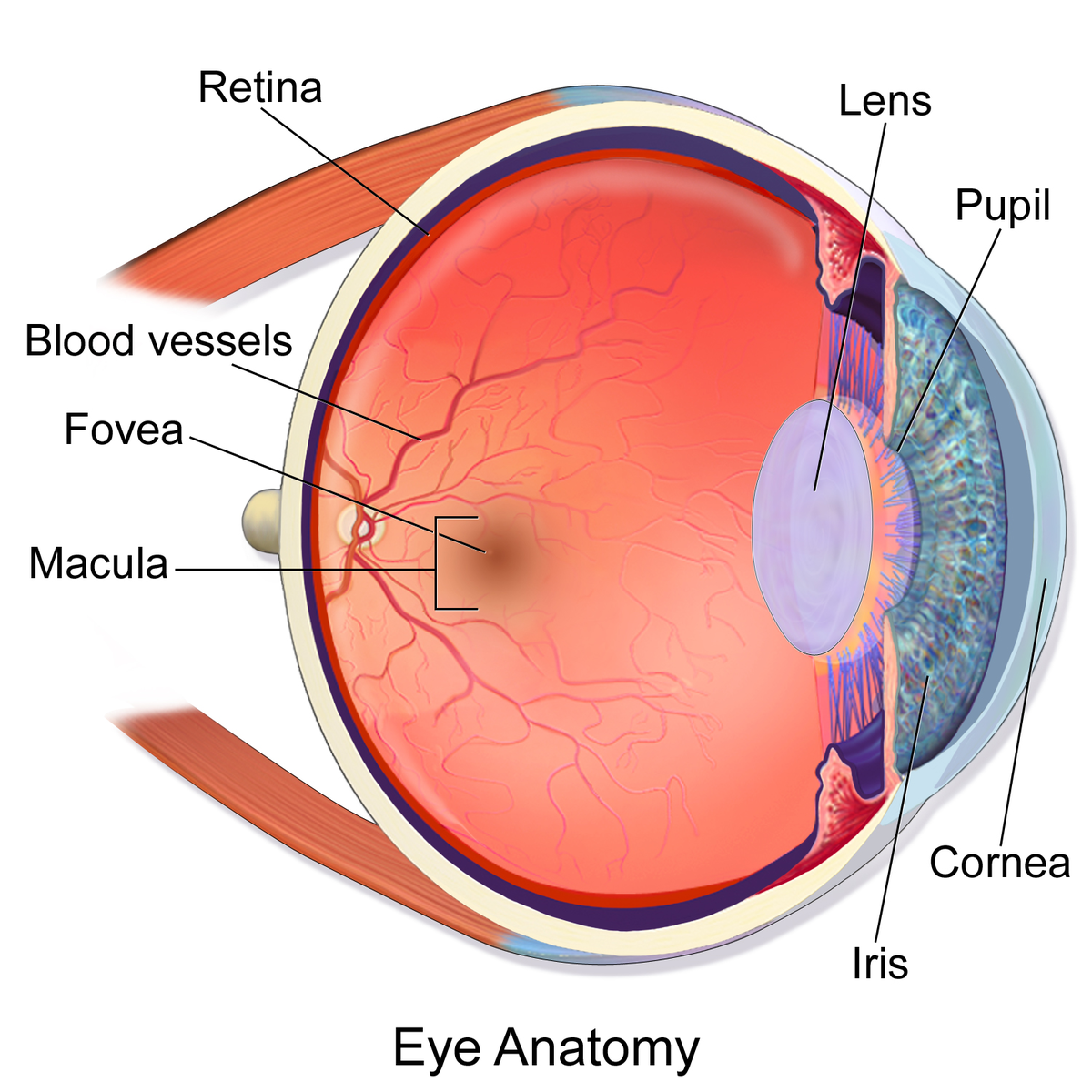 The Fovea Centralis has the highest concentration of cones (cells that code for colored vision) than anywhere else in the retina.
The Ear
F
C
G
D
E
B
H
I
A
L
C
K
J
Your ear is the receptor organ responsible for the sensing auditory (hearing) and vestibular (equilibrium)  information.
 The ear has 3 main regions; the outer ear, the middle ear and the inner ear.
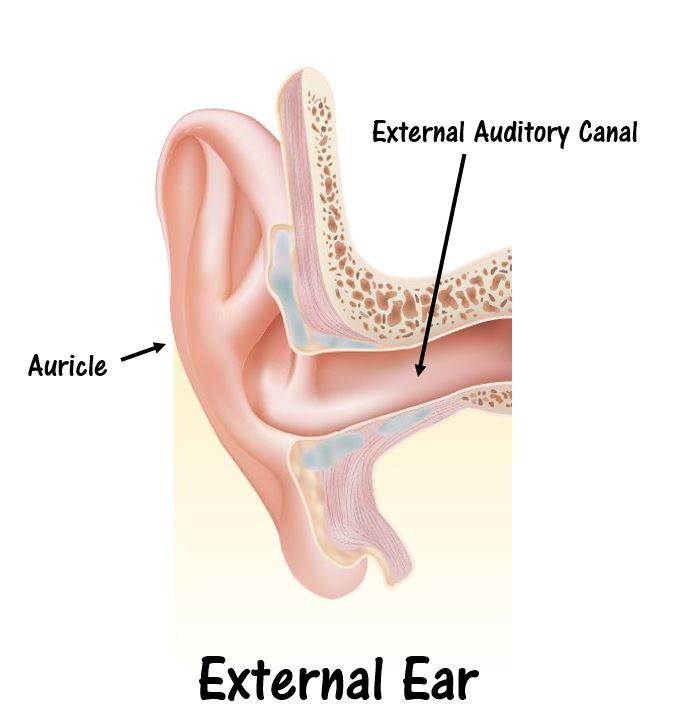 THE EXTERNAL EAR    The outer ear (or the external ear) includes…
the auricle (pinna) 
the external auditory canal (also known as the external auditory meatus)​   

Auditory sensory information is sensed by the outer and middle ear, whereas vestibular sensory information is sensed by the inner ear.
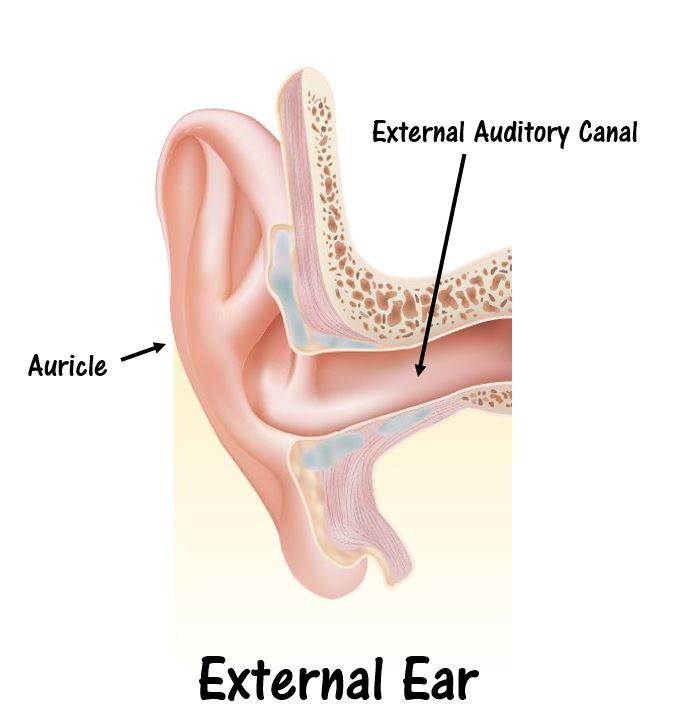 THE AURICLE, OR PINNA
It is the outward visible portion of the ear 
The auricle of the ear is composed of elastic cartilage which gives it its unique flexibility.
 The function of the auricle is to 
gather auditory information from the outside world 
funnel sound information into the external auditory canal (external acoustic meatus).
THE MIDDLE EAR    The outer ear is separated from the middle ear by the ear drum or the tympanic membrane. 
   The middle ear begins at the tympanic membrane and ends at the oval window of the inner (or internal) ear. 

 The primary function of the middle ear is to transfer sound wave information from the air, to liquid waves in the cochlea.
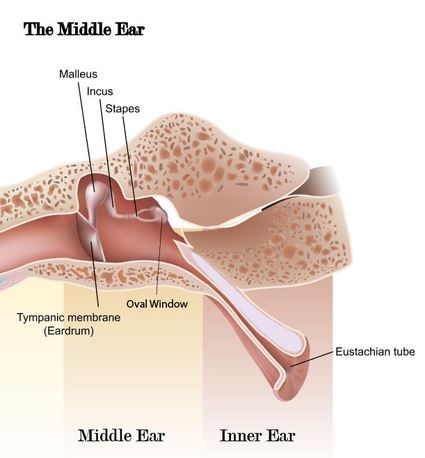 The Middle Ear
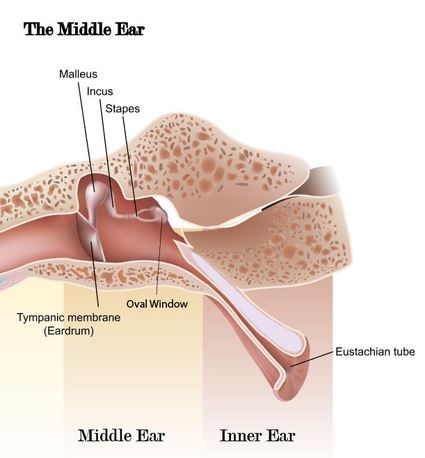 The Middle Ear
The middle ear contains the 3 smallest bones of your body, called the ossicles, that lie in the hollow chamber of the middle ear, called the tympanic cavity. The term "ossicle" literally means "tiny bone".
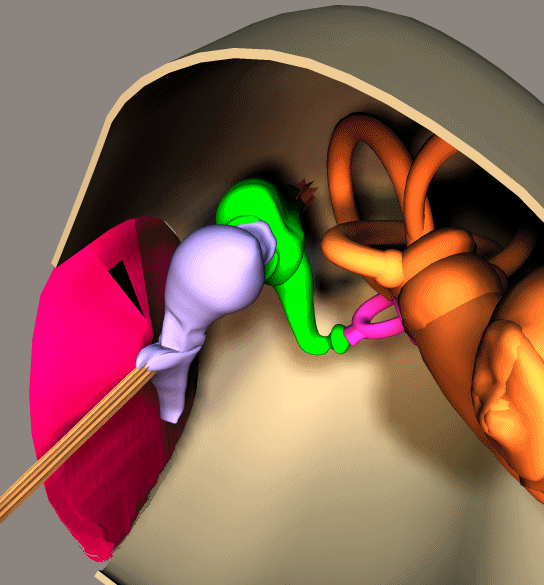 The middle ear
Tympanum is Latin for "drum". 
It consists of a thin, translucent membrane. 
Sound waves traveling through the external auditory canal reach the tympanic membrane, causing the membrane to vibrate. 
These vibrations are transferred to the tiny bones (incus malleus and stapes) of your middle ear.
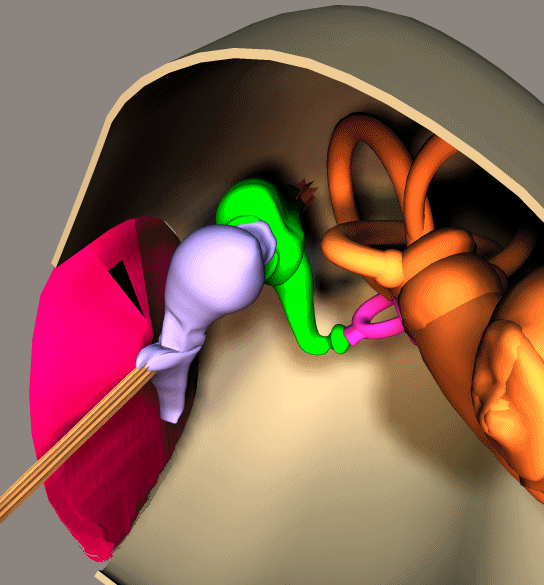 The middle ear
​    You have 3 auditory ossicles; the malleus (or hammer), the incus (or anvil) and the stapes (or stirrup). ​The middle ear thus serves to convert the energy from sound pressure waves to a force upon the liquid of the inner ear. The oval window is much smaller than the tympanic membrane, so the pressure induced by the stapes moving the oval window, causes the increase in pressure necessary to move the inner ear liquid.  ​
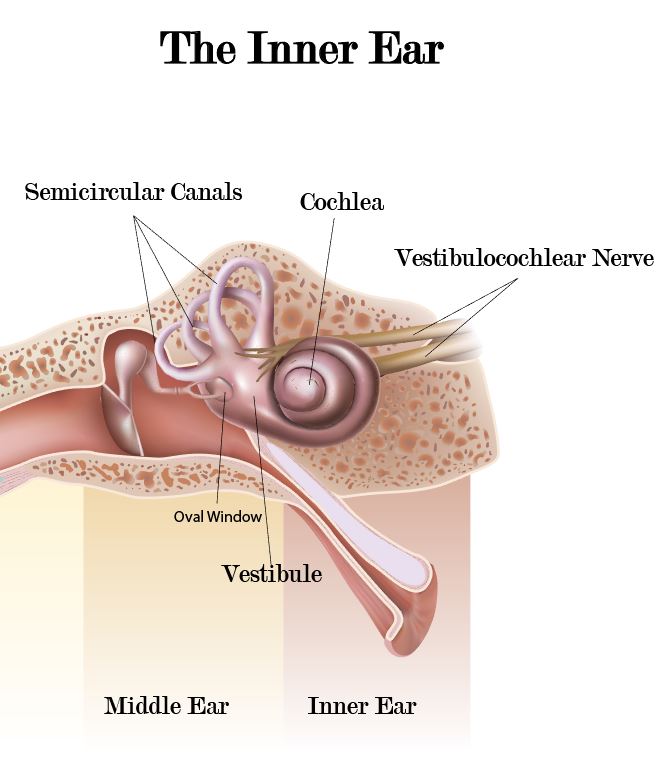 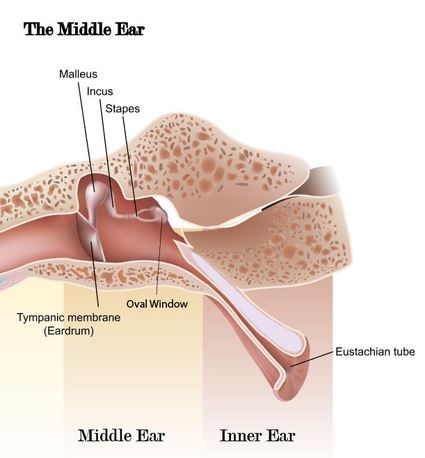 Eustachian tube
The middle ear also contains the auditory tube (or Eustachian tube). 
The function of the auditory tube is to allow pressure to equalize between the middle ear and throat.
Eustachian tube
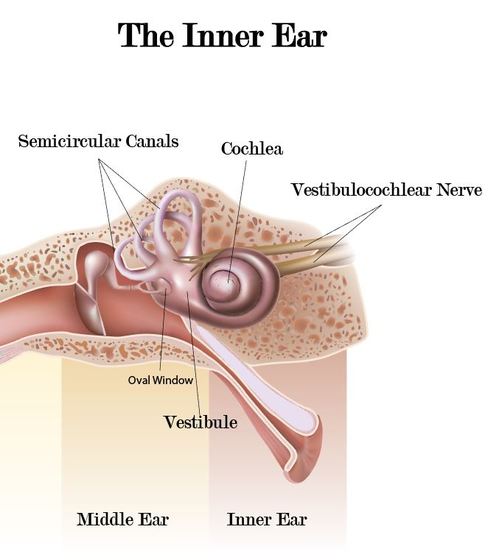 The inner ear (or internal ear) detects sensory information for sound and balance. 
The inner ear has organs dedicated to sensing sound information and organs dedicated to balance or equilibrium.
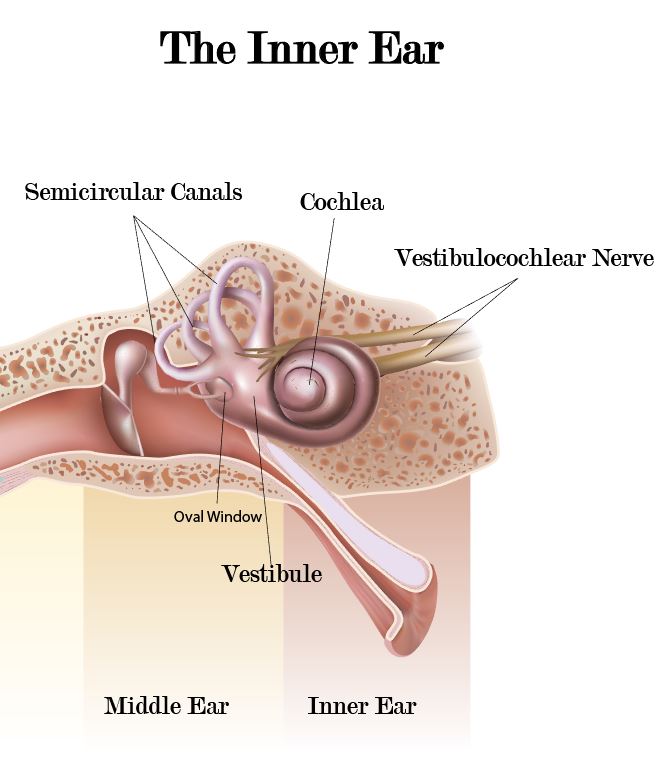 The inner ear is composed of the vestibule, the semicircular canals, and the cochlea.
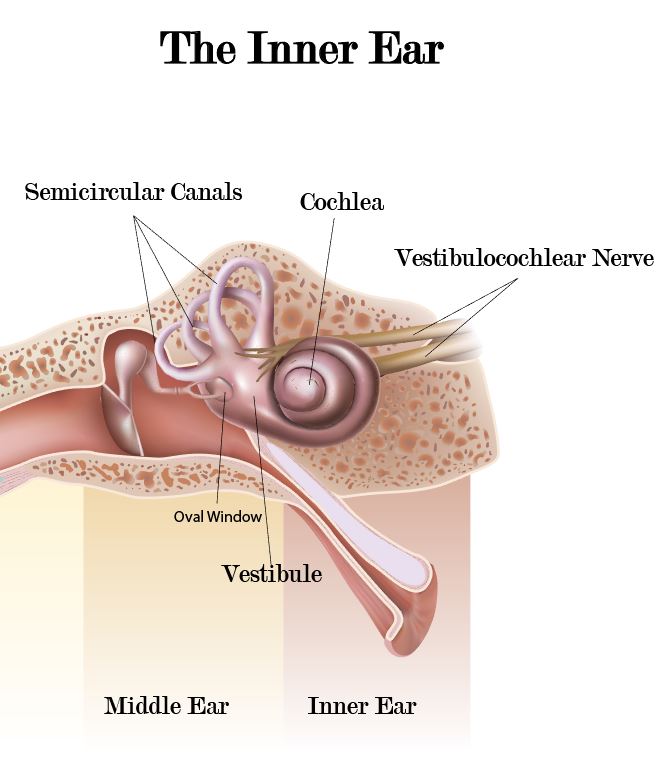 As the liquid of the cochlea is disturbed by movement of the round window, specialized hair cells pick up specific information about the tone, pitch and amplitude of the sound.
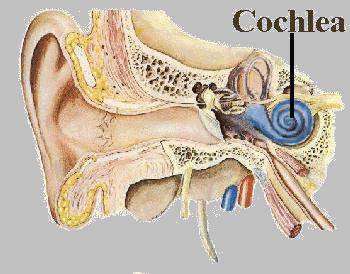 The cochlea's main function is to convert sound pressure patterns into electrochemical impulses to the brain via the auditory nerve (part of the vestibulocochlear nerve - Cranial Nerve XIII).
This Photo by Unknown Author is licensed under CC BY-SA
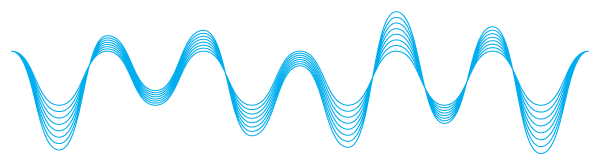 The Path of Sound Information
Sound waves are directed into the auditory canal via the pinna.
The sound waves travel through the external auditory canal and hit the tympanic membrane of the middle ear, causing it to vibrate.
In the middle ear, the vibrations of  tympanic membrane cause vibrations of the three auditory ossicles. 
The pressure waves move the malleus, which moves the incus, which then moves the stapes. 
A portion of the stapes is connected to the oval window,  so that as the stapes moves, the thin membrane of the oval window which connects to the inner ear. The middle ear essentially functions to convert the energy from sound pressure waves to a physical force on the fluid of the inner ear. In other words, it AMPLIFIES the signal!.
Hair cells in the cochlea send this sound information to the brain via the auditory nerve, which is part of the vestibulocochlear nerve (cranial nerve XIII).
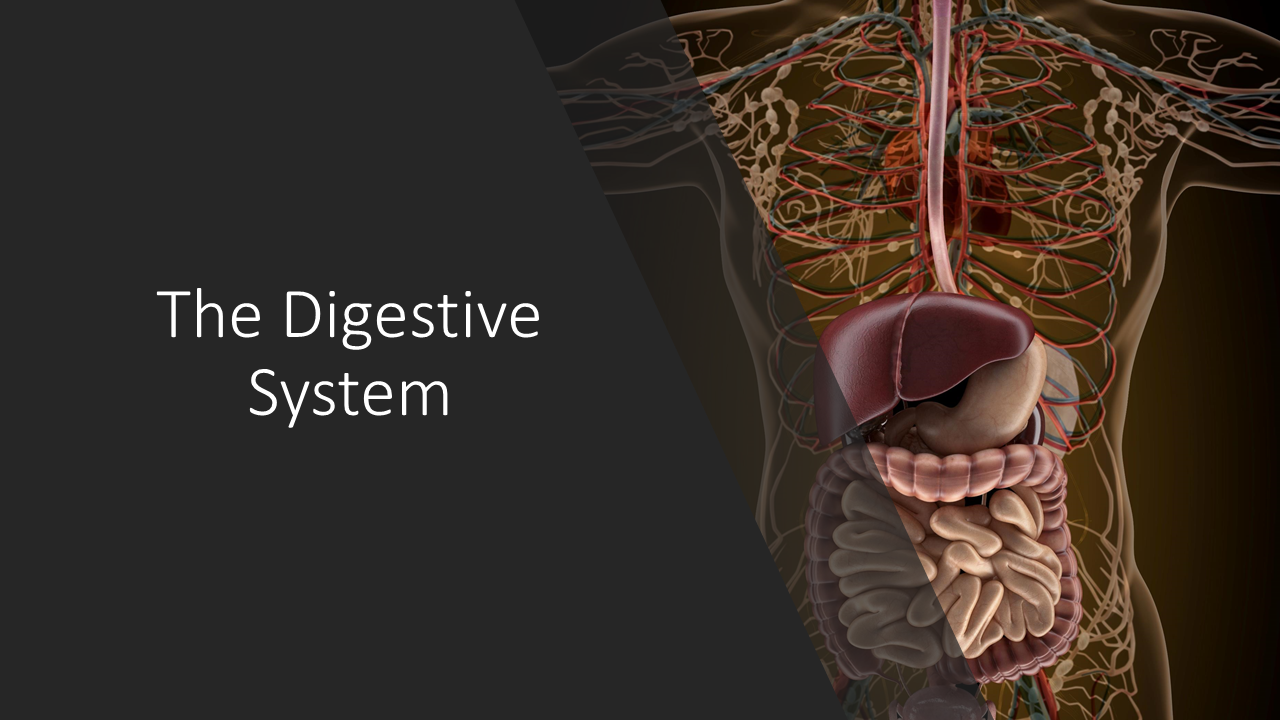 With  Scientist Cindy
Your body is organized as a tube.
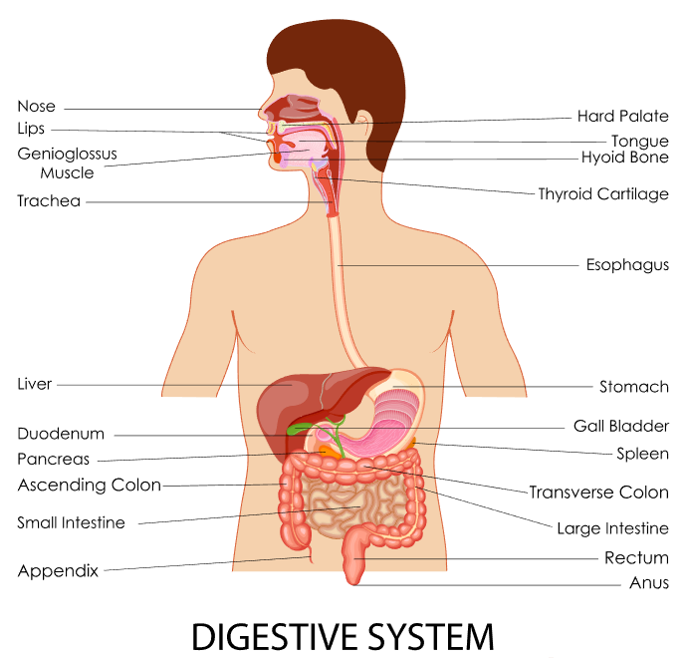 The inside of the alimentary canal is considered to be OUTSIDE of the body!
Functions of the Digestive System
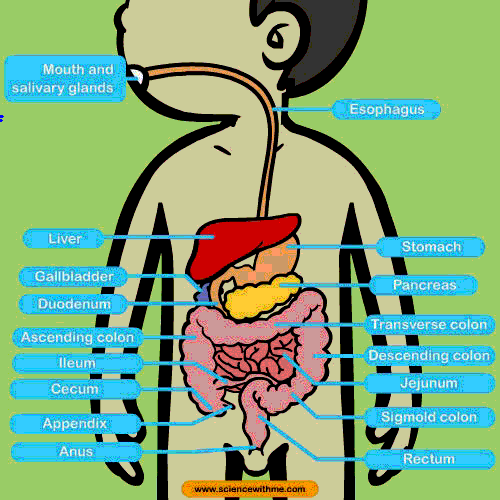 Take in food
  Break food up into nutrient molecules
  Absorbing nutrient molecules into the circulatory system
  Eliminating the indigestible waste
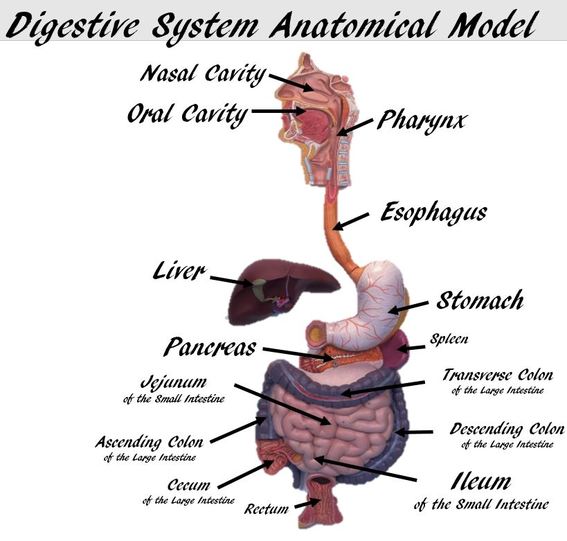 Anatomy of the Digestive System
The alimentary canal gets its names from a word meaning "nourishment". The alimentary canal is better known as the gastrointestinal (or G.I.) tract.  The alimentary canal is a continuous tube lined with smooth muscle that extends from the mouth to the anus.
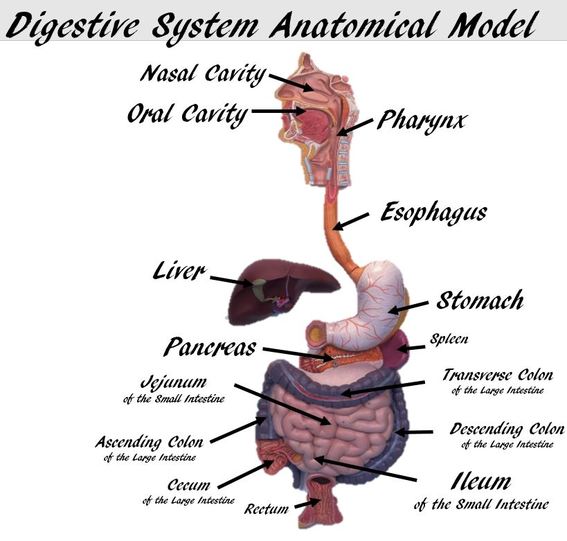 The organs that make up the alimentary canal are as follows:
Mouth
Pharynx
Esophagus
Stomach
Small Intestine (small bowel)
Large Intestine (large bowel)
The organs of the digestive system perform the following six activities:
Ingestion - taking of food into the mouth.
   Propulsion - movement of food through the alimentary canal
Swallowing (voluntary)
Peristalsis - moves food through the alimentary canal by waves of involuntary contraction and relaxation of smooth muscle

   Mechanical - the physical processes that break up larger pieces of food into smaller pieces. 
Chewing
Churning -  processes of the stomach
Peristalsis - Rhythmic contraction and relaxation (peristalsis) of smooth muscle of the small intestine.
The organs of the digestive system perform the following six activities:
Digestion -  the chemical decomposition of carbohydrates, proteins, and lipids into their simpler building blocks (simple sugars, amino acids, and fatty acids or glycerol, respectively). 

Digestion is carried out by digestive enzymes and other substances secreted by the accessory organs. 

The processes of digestion take place in the lumen of the alimentary canal. 

   Absorption - the transportation of digested food from the lumen of the alimentary canal into the blood and lymphatic capillaries located in the wall of the canal.

   Defecation - the elimination of indigestible substances (wastes) from the body as feces.
The digestive system is divided into two main groups: the alimentary canal and the accessory digestive organs.
ACCESSORY DIGESTIVE ORGANS
The digestive system includes the accessory digestive organs which are as follows:
Teeth
Tongue
Gallbladder
The Large Digestive Glands
The Salivary Glands
The Liver
The Pancreas

The accessory digestive organs function to secrete saliva, bile, and digestive enzymes, that assist to breakdown food. ​
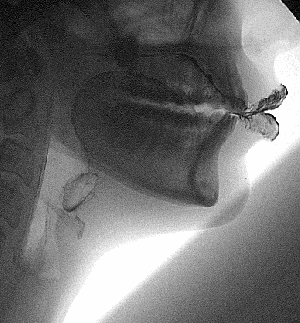 ​The oral cavity (or mouth) contains 
The teeth, the cheek, the palate and the anterior portion of the tongue. 
The opening of the mouth is referred to as the oral orifice. 
The mouth functions to take in food and to contain structures needed for mastication. 
It also houses the tongue to sense, taste and it assists in the formation of words and sounds for speech.
Food Enters the Body Through the Oral Cavity
THE SALIVARY GLANDS
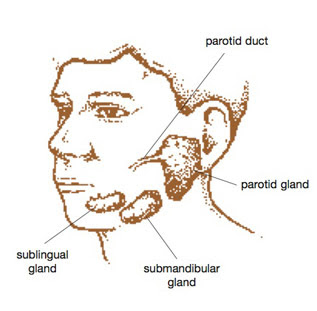 The salivary glands produce saliva. Saliva is necessary to moisten food to create a bolus (moist ball of food that can be swallowed).​    The parotid gland is found outside of the cheek, the sublingual gland lies under the tongue and the submandibular gland lies under the mandible (jaw).
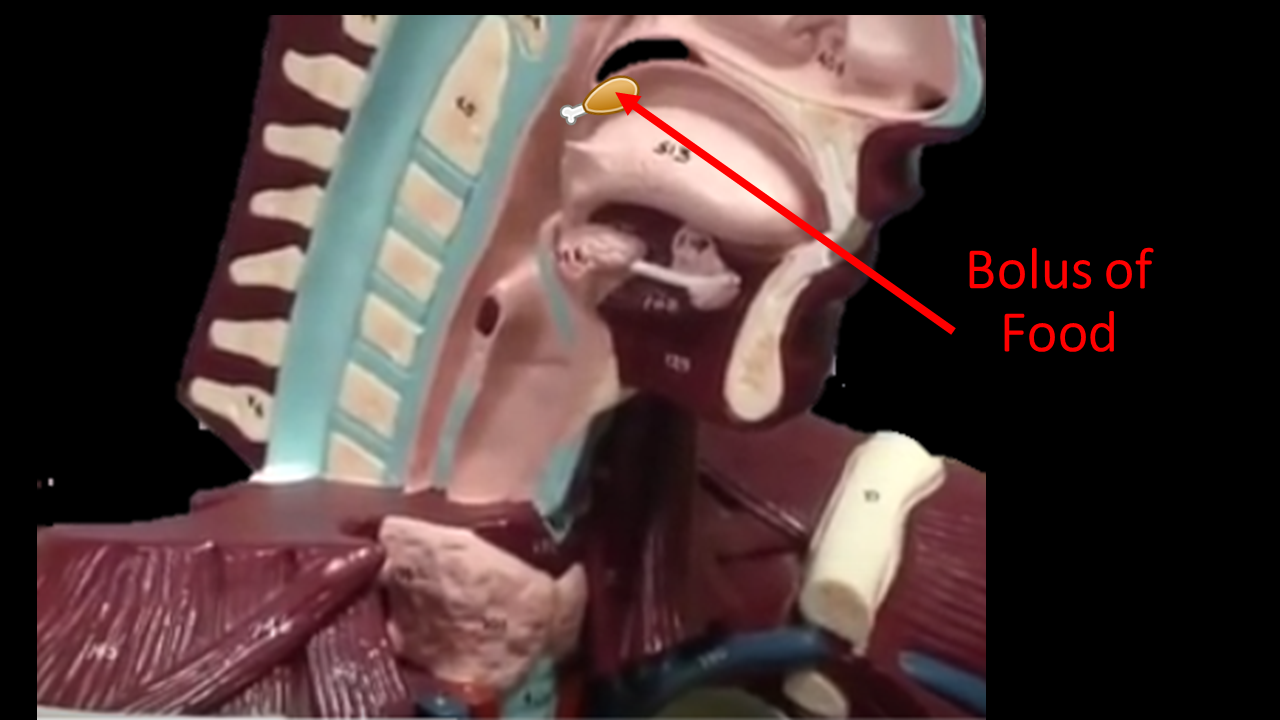 Saliva is necessary to moisten food to create a bolus (moist ball of food that can be swallowed).
Bolus
.  The epiglottis is a small flap of tissue that covers the trachea when you swallow to prevent food from entering the airways!
EPIGLOTTIS
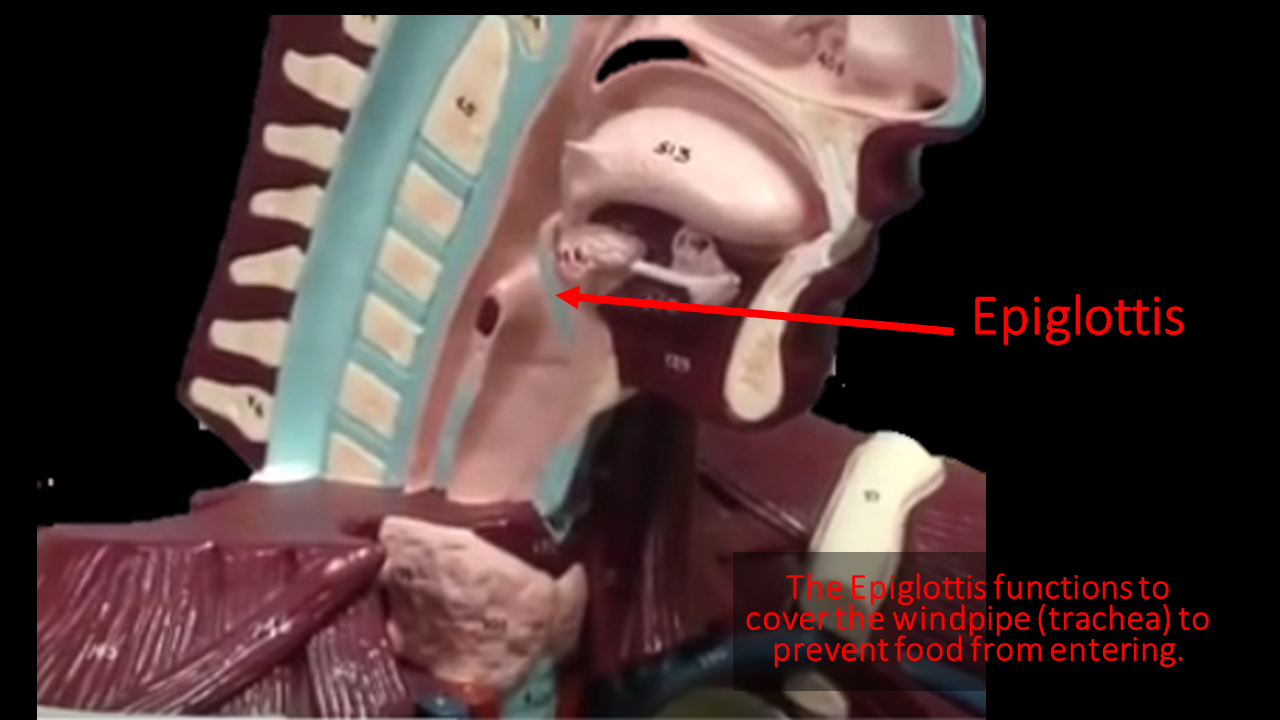 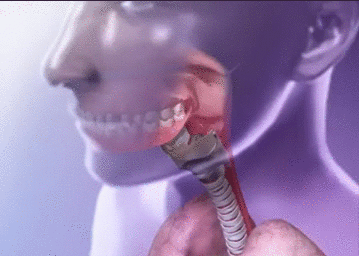 EPIGLOTTIS
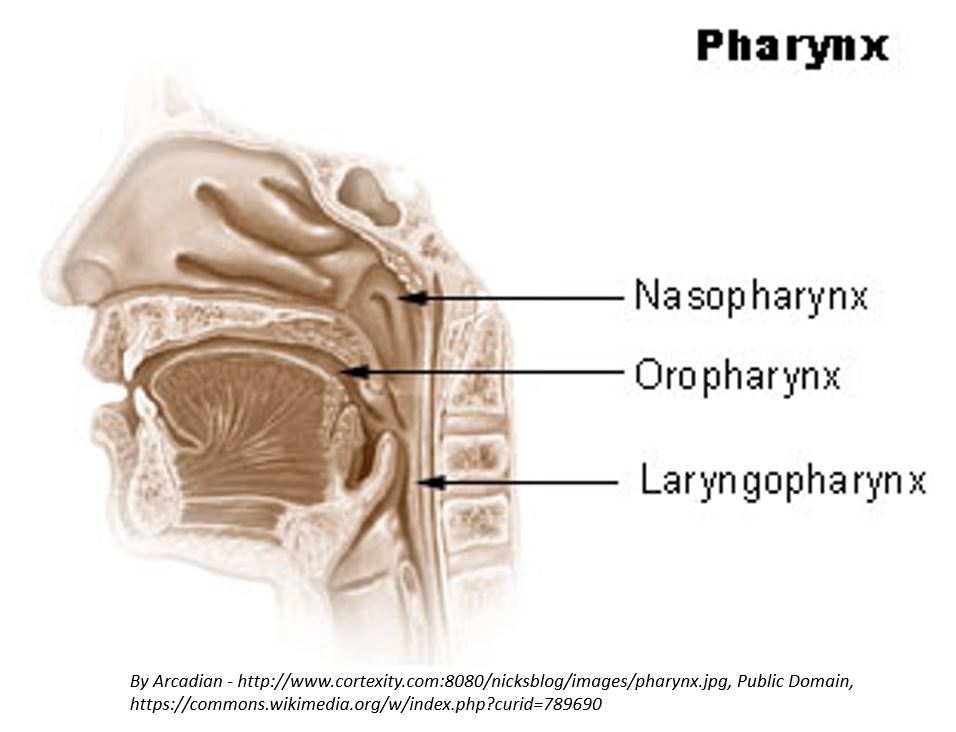 The 3 Regions of the Pharynx
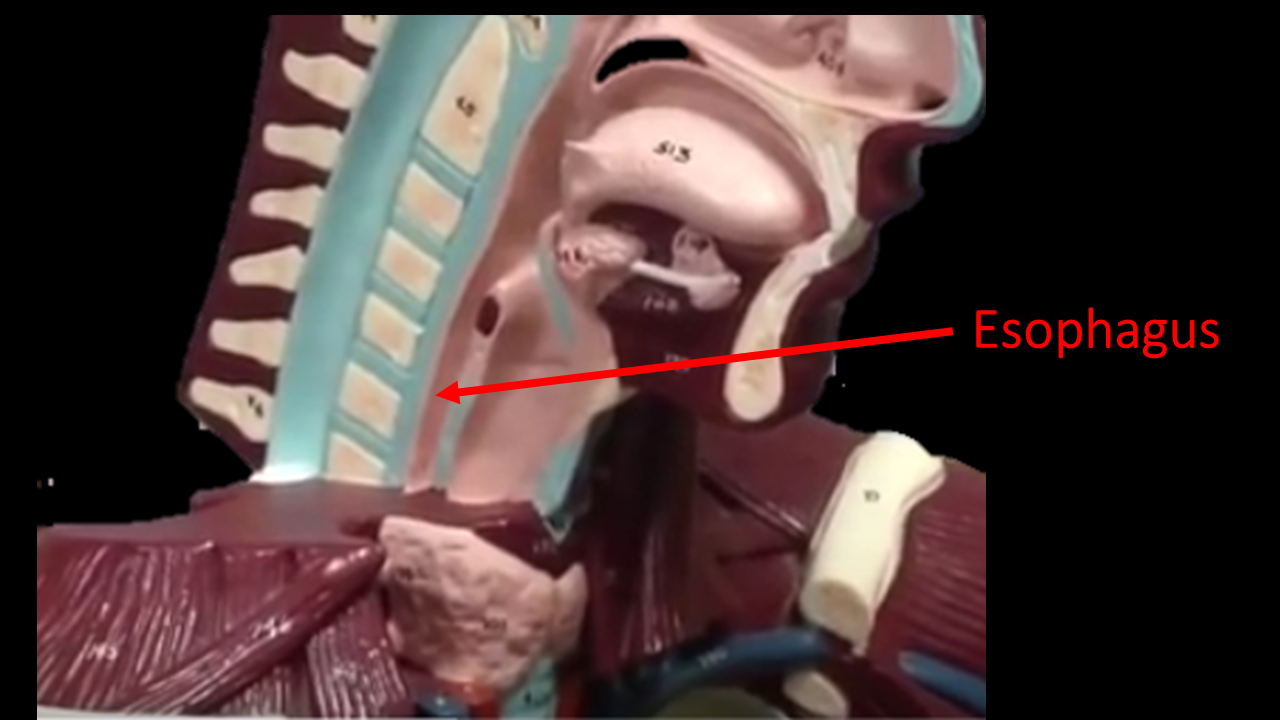 The esophagus is lined with smooth muscle that propels swallowed food to the stomach. 

The function of the esophagus is deliver food from the pharynx to the stomach.
Esophagus
The Stomach
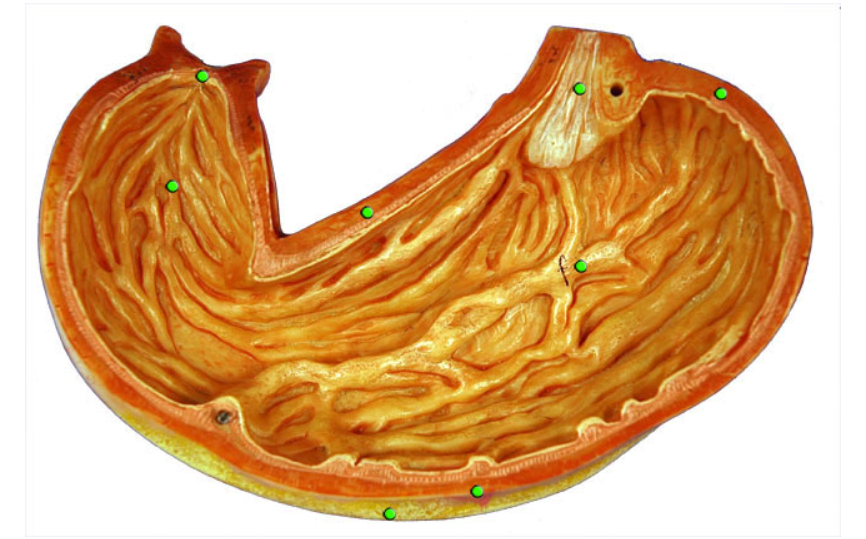 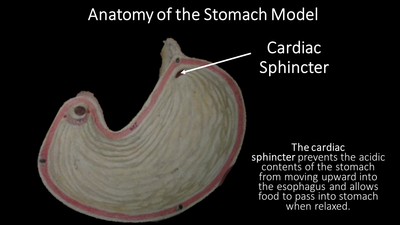 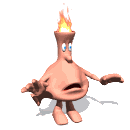 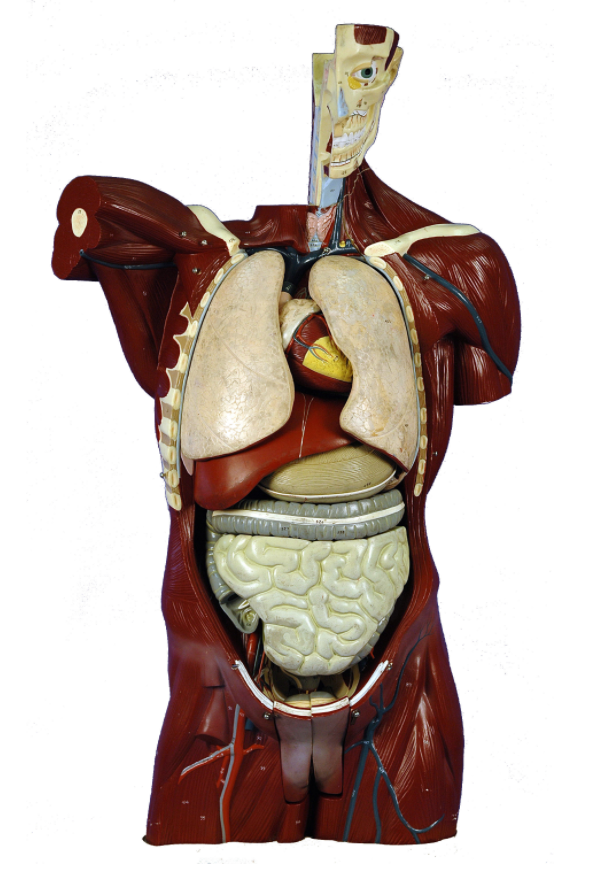 Lungs
Heart
Liver
Stomach
Large Intestines
Small Intestines
Sphincter Muscles of the Stomach
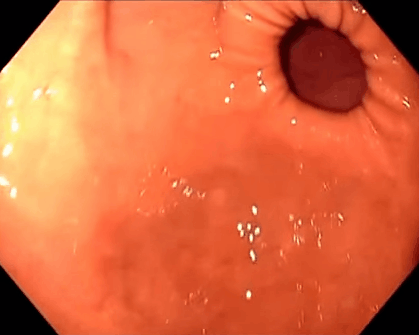 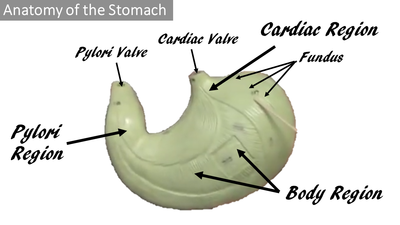 From the esophagus, the bolus of food will pass through the cardiac sphincter of the stomach.
THE CARDIAC SPHINCTER/VALVE
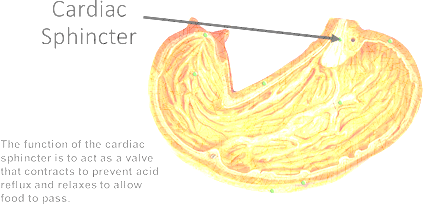 The function of the cardiac sphincter is to act as a valve that relaxes to allow food to enter the stomach from the esophagus.
 The cardiac sphincter also functions to prevent stomach acid from traveling upward from the stomach into the esophagus. 
When the cardiac sphincter fails to prevent this from happening, the result is acid reflux or heart burn.
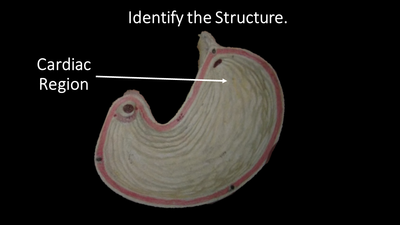 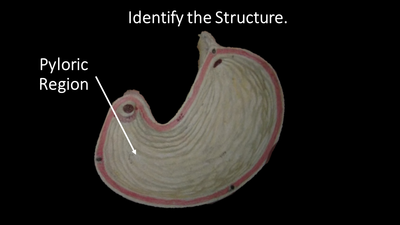 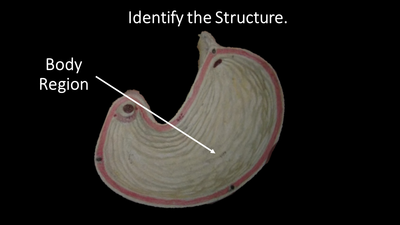 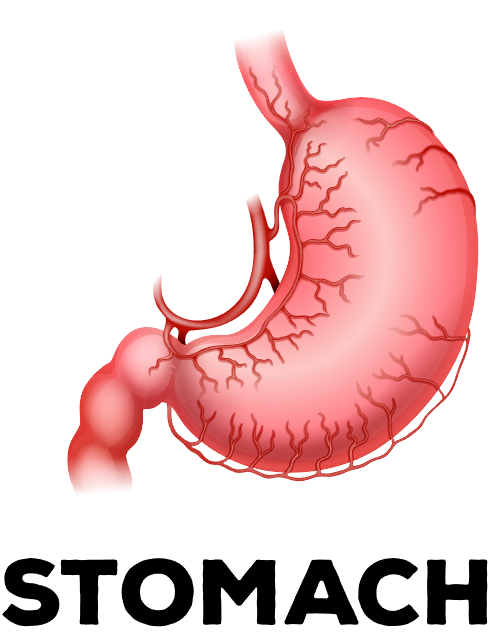 Anatomy of the Stomach
The stomach begins at the cardial sphincter that connects the esophagus to the stomach.
 Food enters the first portion of the stomach, called the cardial region. 
The fundus of the stomach is the superior "dome-shaped" region of the stomach that lies just inferior of the diaphragm. 
The large midportion of the stomach is called the body. 
As you travel through the stomach, the body becomes the pyloric region (which includes the pyloric antrum and pyloric canal) which looks like a funnel. The terminal end of the stomach contains the pyloric sphincter.  
The word pylorus means “gatekeeper”.  Living up to its name, the pyloric sphincter controls the entry of partially digested food into the small intestine.
THE PYLORIC SPHINCTER/VALVE
The function of the pyloric sphincter is to act as a valve that prevents larger chunks of food to pass onto the duodenum from the stomach. 
The pyloric valve only allows food that has been broken down into relatively small parts to pass onto the duodenum. 
The duodenum is considered the first part of the small intestine.
The stomach transforms your food into a paste-like, partially digested substance called chyme. The chyme leaves the stomach via the pyloric valve, and enters the duodenum which is the first part of the small intestine.
Subdivisions of the Small Intestine
  The small intestine begins at the pyloric sphincter of the stomach and is divided into three sections:

The duodenum
The jejunum
The ileum.
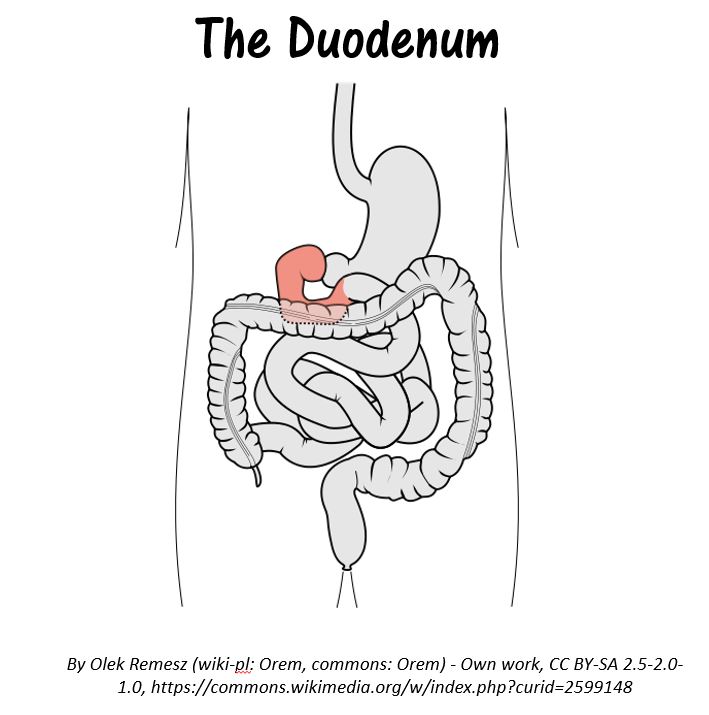 The duodenum is the1st part of the small intestine.

It is smallest portion of the small intestine. 

Most of digestion occurs in the duodenum, due to enzymes and juices from the liver and pancreas.
The liver functions to detoxify chemicals, metabolize drugs, secrete the digestive enzymes in the form of bile, and produces blood clotting factors. 
In the digestive system, the liver functions to secrete the digestive enzymes in the form of bile which helps to break down fats (lipids).
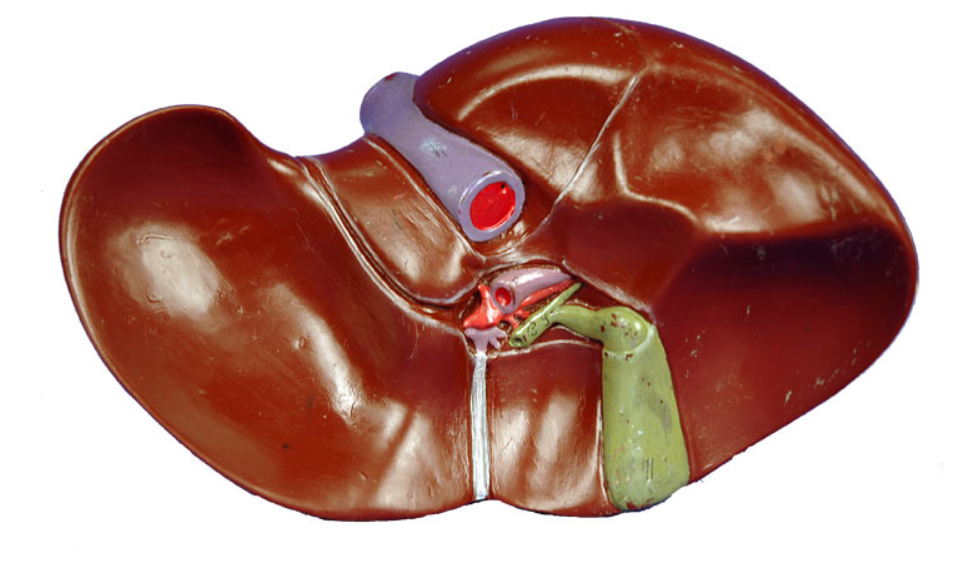 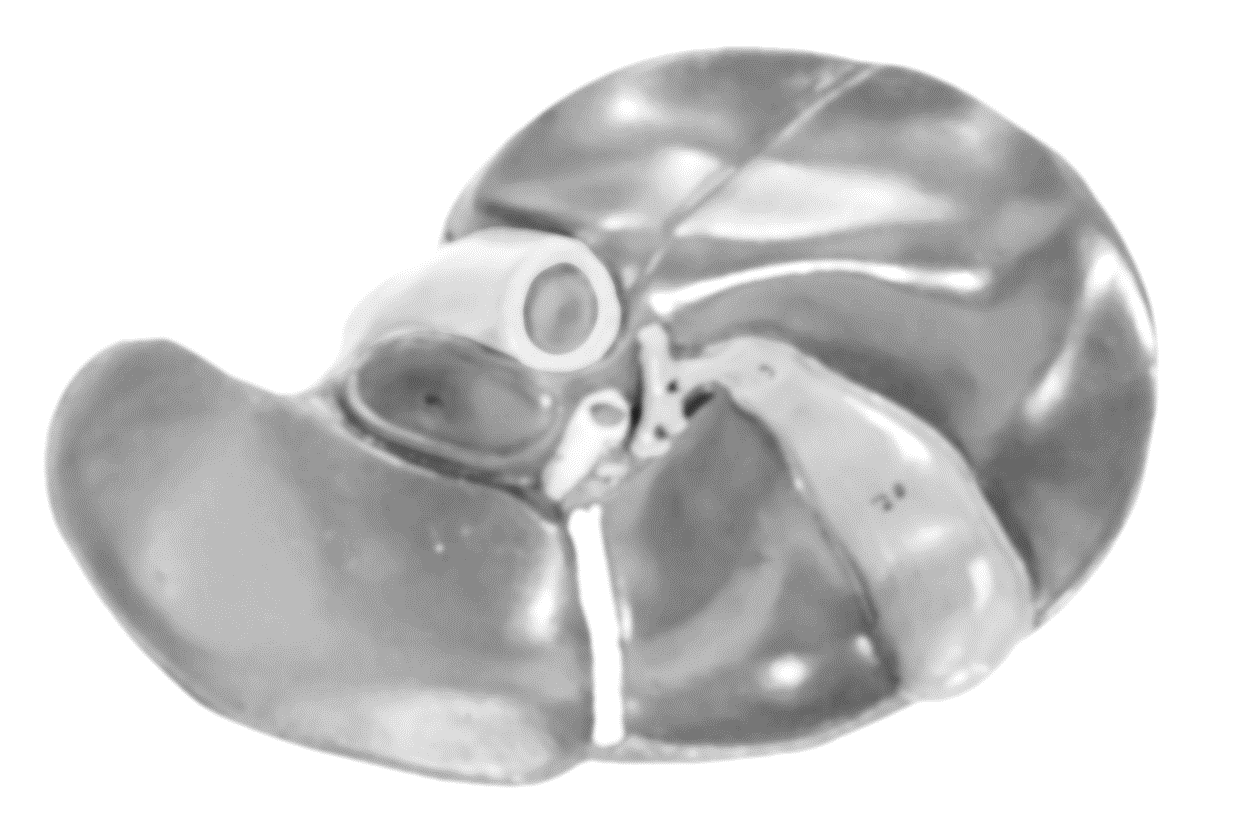 The ultimate destination of the bile is the duodenum of the small intestine.
The bile produced in the liver can be stored in the gallbladder which lies directly underneath the liver. 

The gallbladder's function is to store and concentrate the bile that was made in the liver. 

Bile from the liver can also bypass the gallbladder altogether and get secreted by a different pathway.
The pancreas secretes pancreatic juices, which have digestive enzymes.  It secretes this into the duodenum.
The jejunum is the segment of the small intestine that comes after the duodenum. 

Most of the nutrients present in food are absorbed by the jejunum before being passed on to the ileum for further absorption.
The ileum is the last part of the three part tube that makes up the small intestine. 

It is where the remaining nutrients are absorbed before moving into the large intestine.
The appendix now functions to store immune cells and healthy bacteria (probiotics) that aid digestion. 

The appendix is sometimes referred to as a vestigial organ, because early humans, the appendix carried enzymes needed to breakdown cellulose. 

This organ has since lost this function due to evolution.
Large Intestines
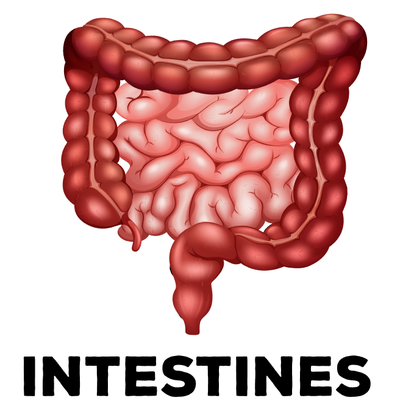 As the food makes its journey, some water will be absorbed, leaving behind waste products to be eliminated from the body in the form of feces. 
The main function of the large intestine (also called the colon) is to concentrate and produce waste in the form of feces.
The ileum is the last part of the three part tube that makes up the small intestine. It is where the remaining nutrients are absorbed before moving into the large intestine.
Once food has been further broken down in the cecum, it will travel up the ascending colon, across the transverse colon, down the descending colon, then through the sigmoid colon, rectum and finally, out the anus.
Chyme (paste of food with gastric juices) leaves the ileum of the small intestine and enter into the cecum of the large intestine through the ileocecal valve. 
The ileocecal valve is a sphincter muscle valve that separates the small intestine and the large intestine. It functions to prevent substances flowing back into the ileum once they have reached the cecum.
The large intestine is separated into the following areas:
These are given in the order in which food travels through!

 Cecum
 Ascending Colon
 Transverse Colon
 Descending Colon
 Sigmoid Colon
 Rectum
 Anal Canal
The Reproductive System
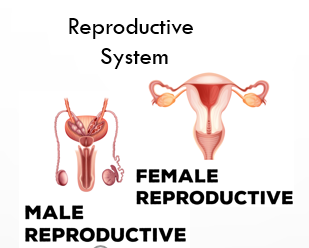 The Gonads
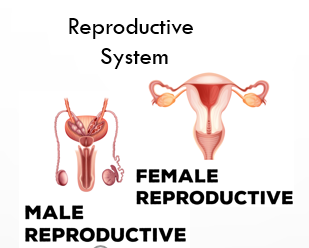 The term ‘gonads’ is a generic term that applies to the anatomical location of where the gametes are produced. 
Gametes are the sex cells (eggs or sperm)
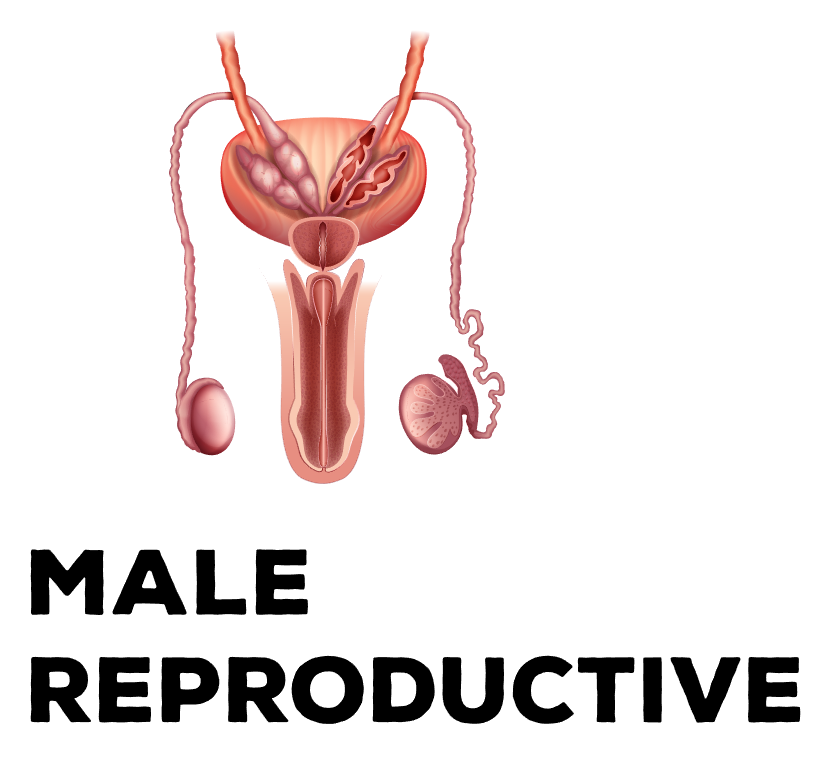 The Male Gonads
The male gonads are the testis. 
Gametes (Sperm cells or spermatozoa) are produced in the testis.
The testis secrete the male sex hormone, testosterone
The Female Gonads
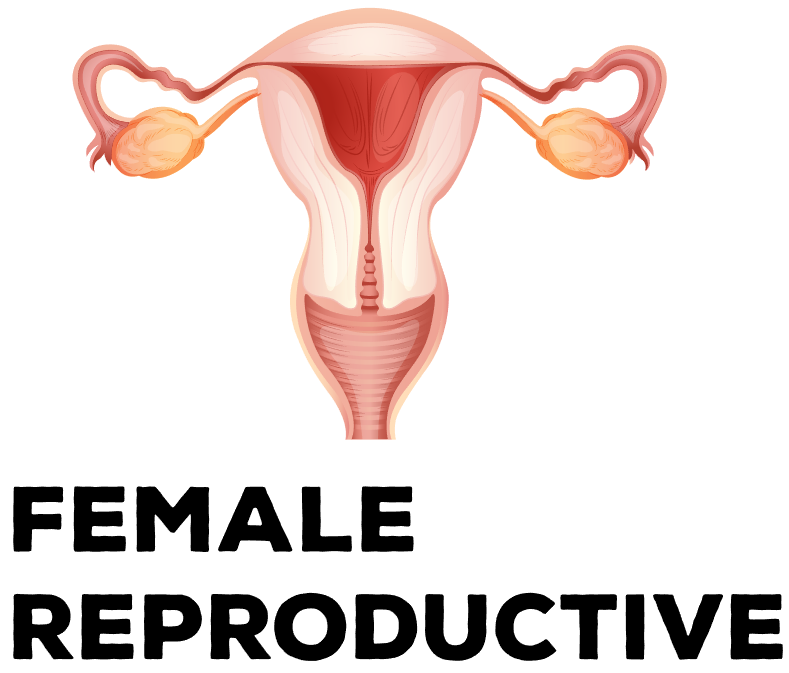 The Female gonads are the ovaries.
Immature oocytes / ova (eggs) are formed at birth in the ovaries
The oocytes / ova mature in the ovaries – one per month.
The Male External Genitalia
The male external genitalia consists of… 
1) The Scrotum 
The scrotum is a sac-like organ made of skin and muscles that houses the testes below the penis in the pubic region. 
2) The Penis
The penis is the male external excretory and sex organ.
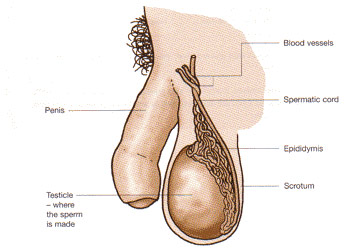 http://medicalterms.info/img/uploads/anatomy/scrotum.jpg
http://www.innerbody.com/image/repmov.html
The Scrotum
The Scrotum 
The function of the scrotum is to  to regulate the temperature of the sperm.
It does this by contracting and relaxing muscles to move the testis either closer to or further from the warm body.
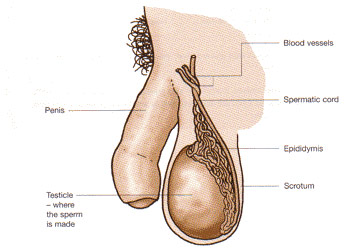 http://medicalterms.info/img/uploads/anatomy/scrotum.jpg
http://www.innerbody.com/image/repmov.html
The penile opening (the urethra) is shared by the urinary tract as well as the reproductive tract. In other words, the urethra is used for urination as well as to deliver semen.
The Penis
The penis functions as both a reproductive organ and an excretory organ. 
As a reproductive organ, the penis becomes erect during sexual intercourse in order to deliver semen more effectively into the vagina. 
As an excretory organ, semen travels through the urethra to the tip of the penis where it is ejaculated out of the body.
Sperm Production
PHOTOGRAPH BY MANFRED KAGE, PHOTO LIBRARY
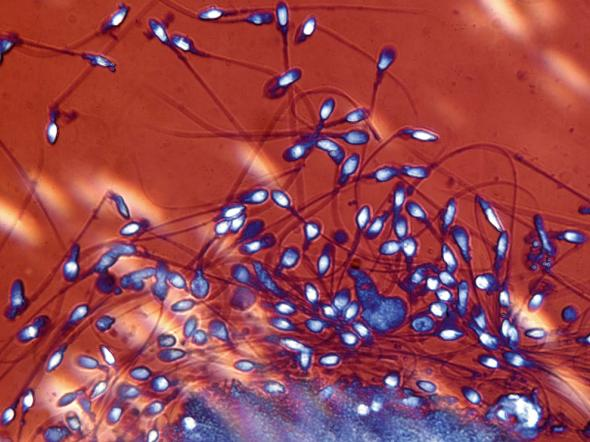 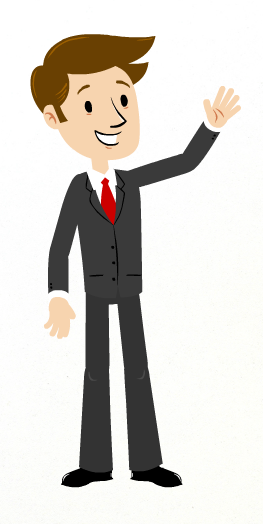 I am in control.
I am informed.
I can make informed decisions.
“How a Man Produces 1,500 Sperm a Second”
http://news.nationalgeographic.com/news/2010/03/100318-men-sperm-1500-stem-cells-second-male-birth-control/
[Speaker Notes: While most parents blush at the thought of explaining the mechanics of human reproduction to their curious 5-yr old child asking where babies come from, there is a lot more to human reproduction than the act of intercourse itself.]
Male Reproductive System
Testis – male gonad
Makes sperm
Secretes male hormone testosterone 
Epididymis
Sperm go here to mature after being created in the testes
Ductus (vas) deferens
Tube connecting epididymis to the urethra
Seminal vesicles, Prostate gland and Bulbourethral (Cowper’s) gland
All create seminal fluid
When sperm are combines with seminal fluid, it is called semen.
Urethra
Tube that carries both urine and semen in males (not at the same time)
Allows urine and semen to leave the body
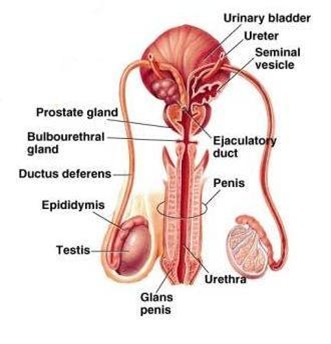 Semen – designed to survive the   female reproductive tract
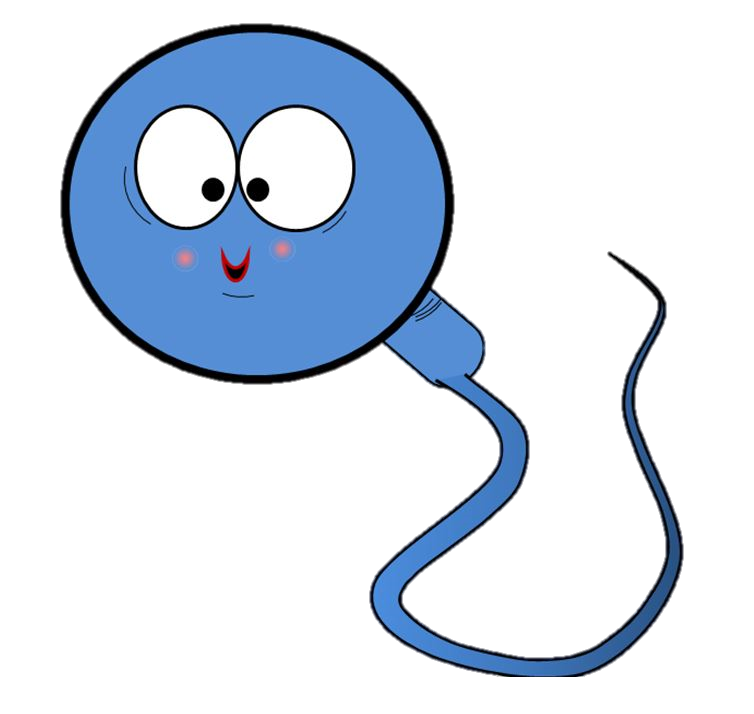 Semen is a mixture of sperm and seminal fluid (accessory gland secretions)
Advantages of additive secretions:
Fructose provides energy for sperm cells
Alkalinity of semen helps neutralize the acidic environment of vagina
Semen inhibits bacterial growth
Enhances sperm motility
The Sperm’s Journey Through the Male Reproductive Anatomy
Women are born with as many immature eggs (oocytes) as they will ever have in their lifetime. 

The ovaries are full of follicles.

 Each follicle has one oocyte that is able to mature into a mature ovum (egg).
The Ovary
Follicles
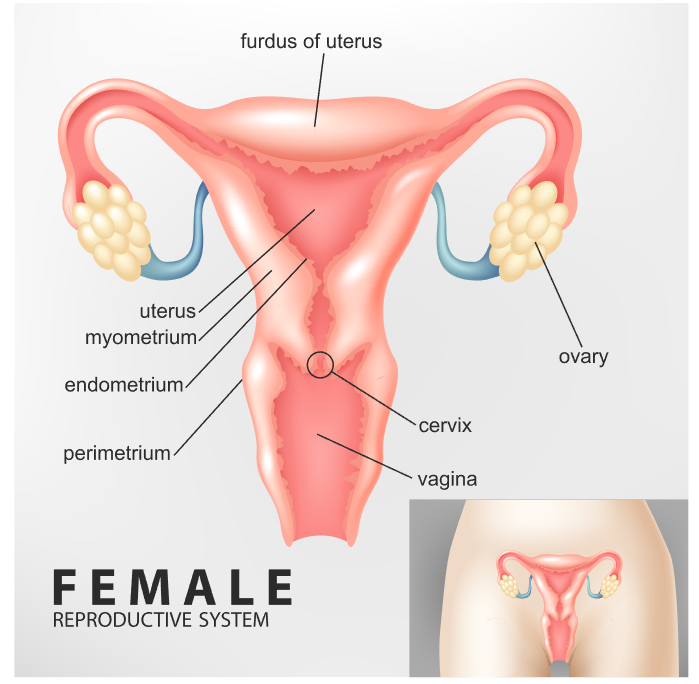 The Ovary
The ovaries play two central roles in the female reproductive system 
The ovaries act as glands by secreting important sex hormones including estrogen and progesterone.
Progesterone
Estrogen
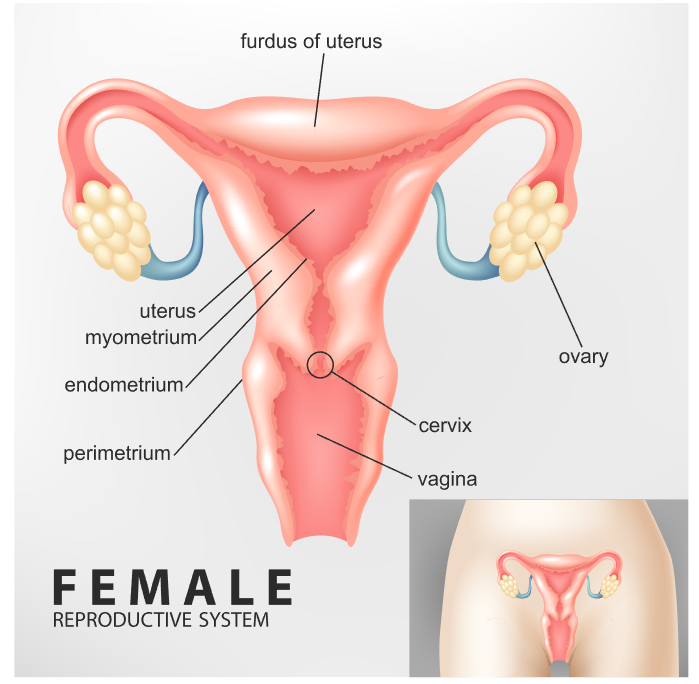 The Ovary
The ovaries play two central roles in the female reproductive system 
The ovaries act as glands by secreting important sex hormones including estrogen and progesterone.
The ovaries act as gonads by housing the follicles that develop into mature ova (eggs).
Follicles
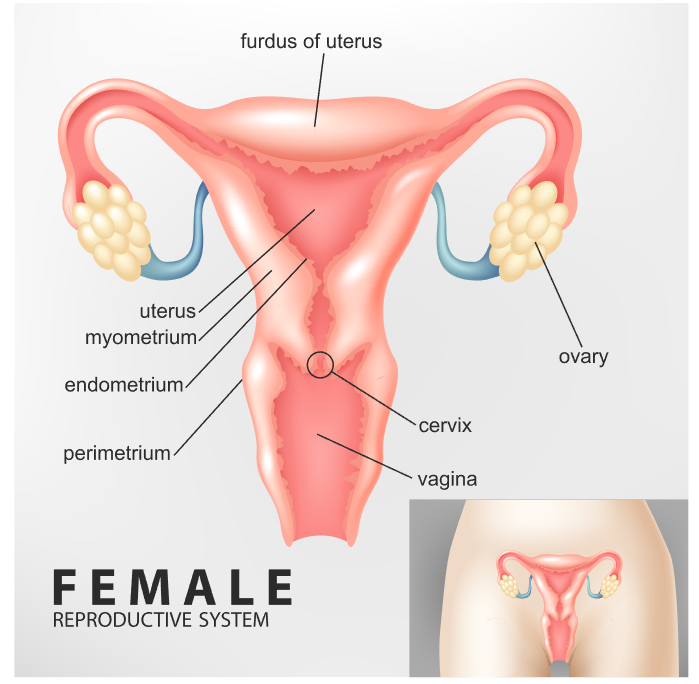 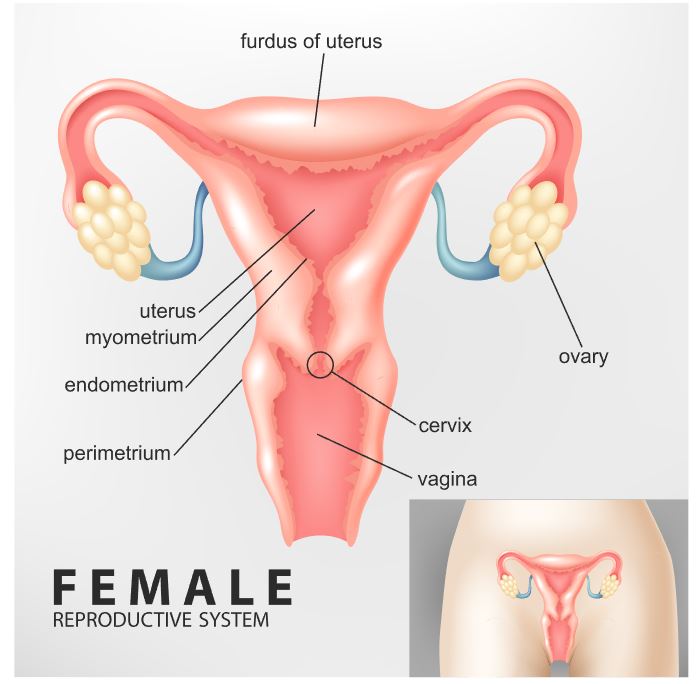 The female has two ovaries; one on the left side and one on the right side. 

The ovary that participates in each cycle changes. They basically take turns. For example, one month the right ovary will release the oocyte and the next month the left ovary will release an egg.

This is why women who have damage or loss to one ovary are still fertile and able to have healthy offspring.
Right Ovary
Left Ovary
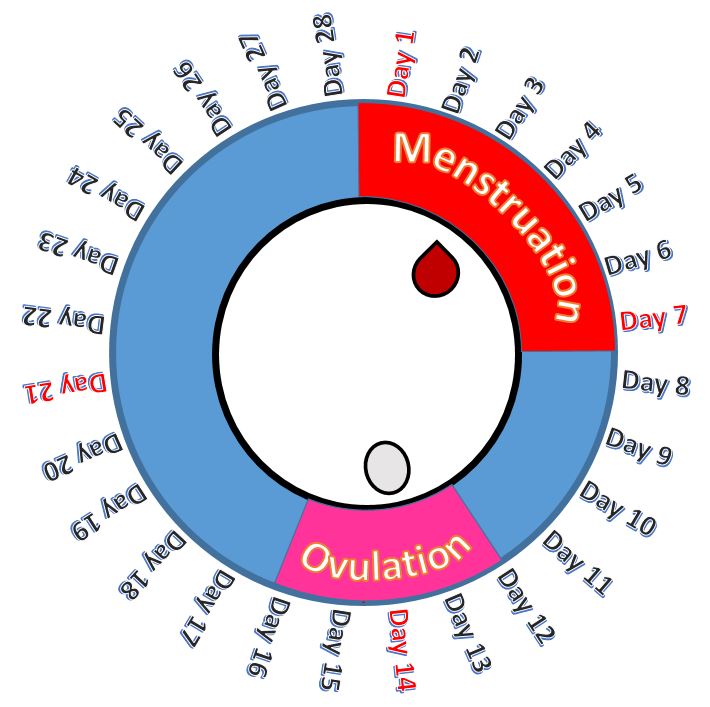 Fertility Window
From puberty to menopause, women are only able to conceive during a 6-day window of time out of their monthly cycle.
Women can only get pregnant on the day of ovulation, or the five days immediately prior.
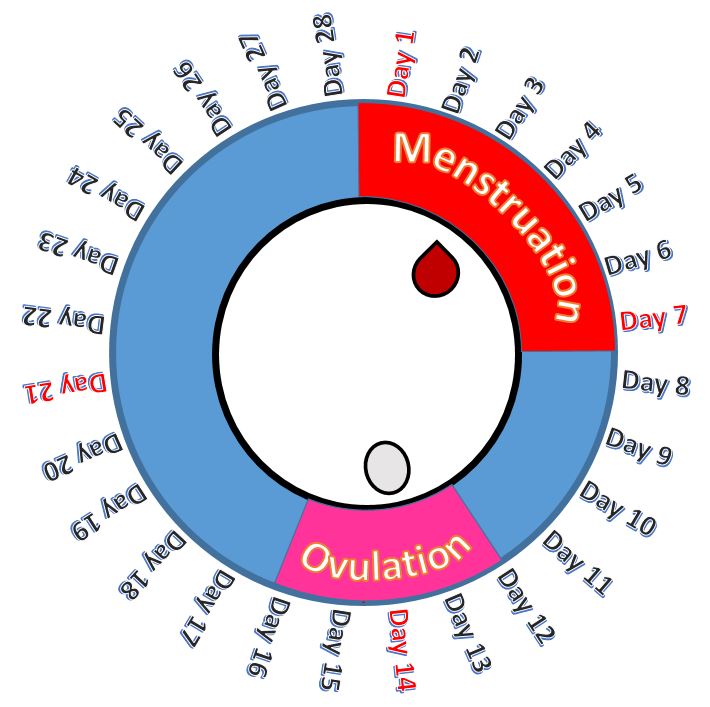 Fertility Window
Ovulation usually starts about 14 days after the onset of the woman’s last menstruation.
Having intercourse from about day 10 to about day 14 of the cycle, increases the chance of pregnancy.
Females are born with as many follicles as they will ever have in their lifetime.
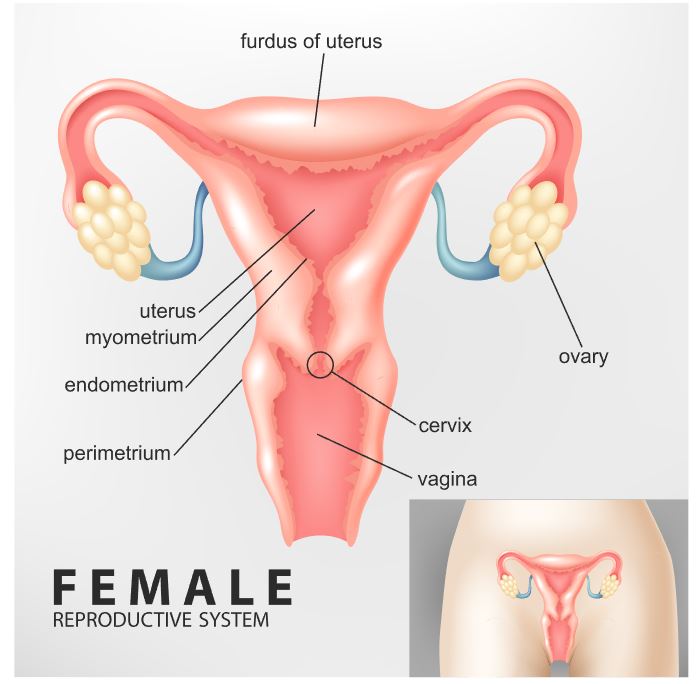 The female is born with hundreds of thousands of follicles in each ovary.

Each of these follicles houses a single immature egg (ovum).
Females are born with as many follicles as they will ever have in their lifetime.
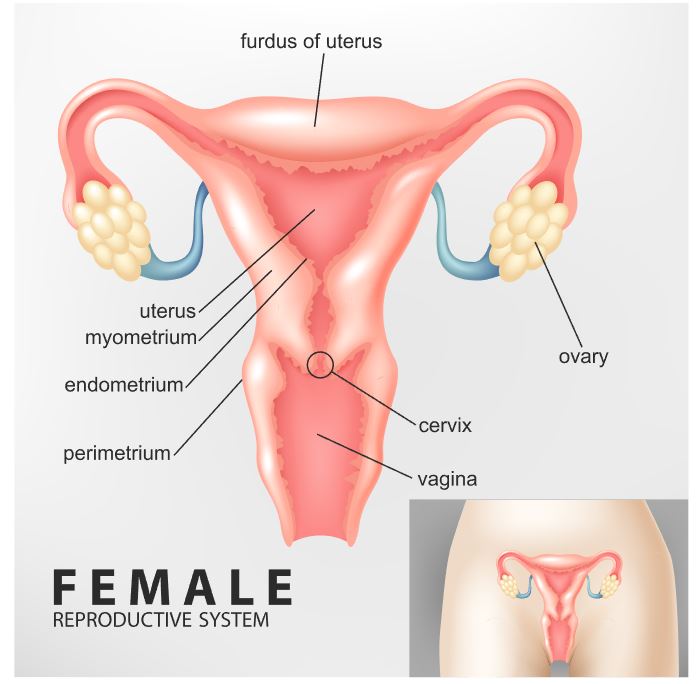 Fallopian Tube
Once the ovum has matured, ovulation occurs.
Ovulation is when the mature egg is released from the ovary and enters the fallopian tube.
Ovum
{
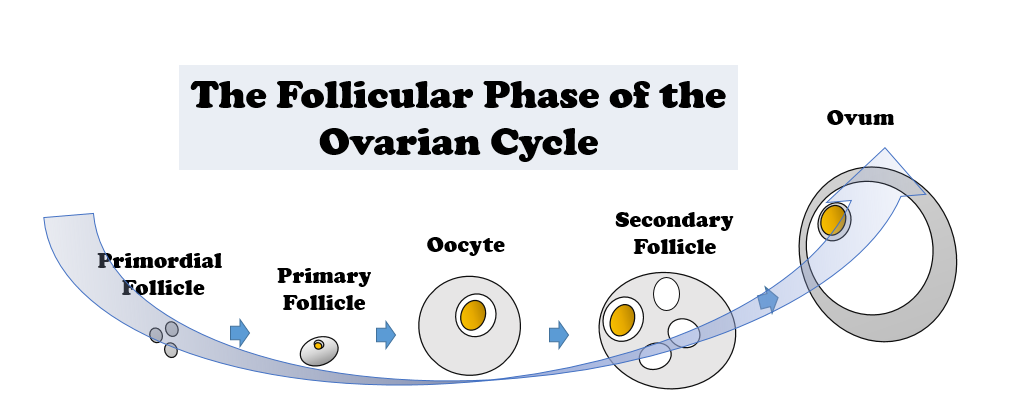 Ovary
The Fallopian     Tubes
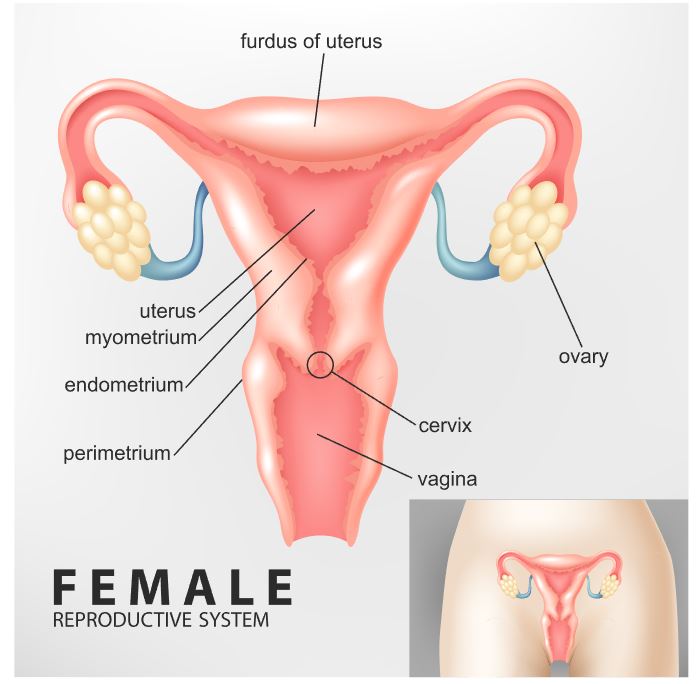 Fallopian Tubes
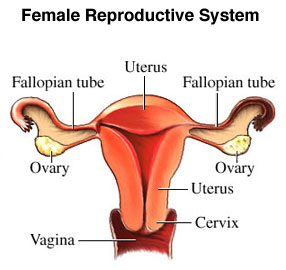 The Fallopian tubes connect the ovaries to the uterus. 
Ova (egg cells) are carried to the uterus through the fallopian tubes following ovulation.
https://ccbbiology10.wikispaces.com/file/view/Reproductive-System-Pattonville-High-School-News.jpg/404807362/286x307/Reproductive-System-Pattonville-High-School-News.jpg
The Fallopian     Tubes
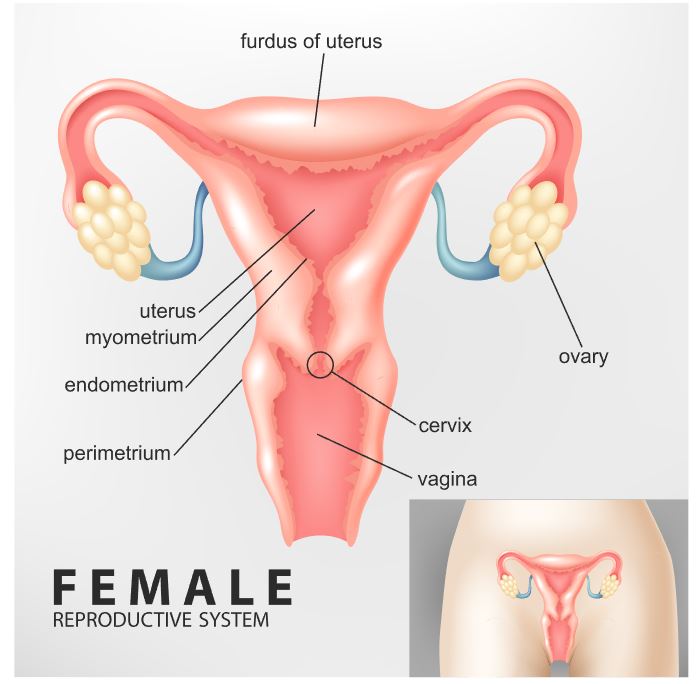 Fallopian Tubes
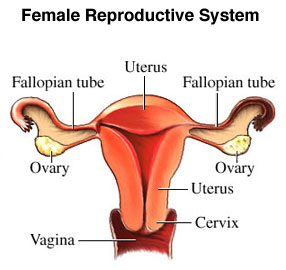 Fertilization of the egg occurs in the Fallopian tube!
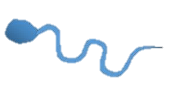 https://ccbbiology10.wikispaces.com/file/view/Reproductive-System-Pattonville-High-School-News.jpg/404807362/286x307/Reproductive-System-Pattonville-High-School-News.jpg
The Fallopian     Tubes
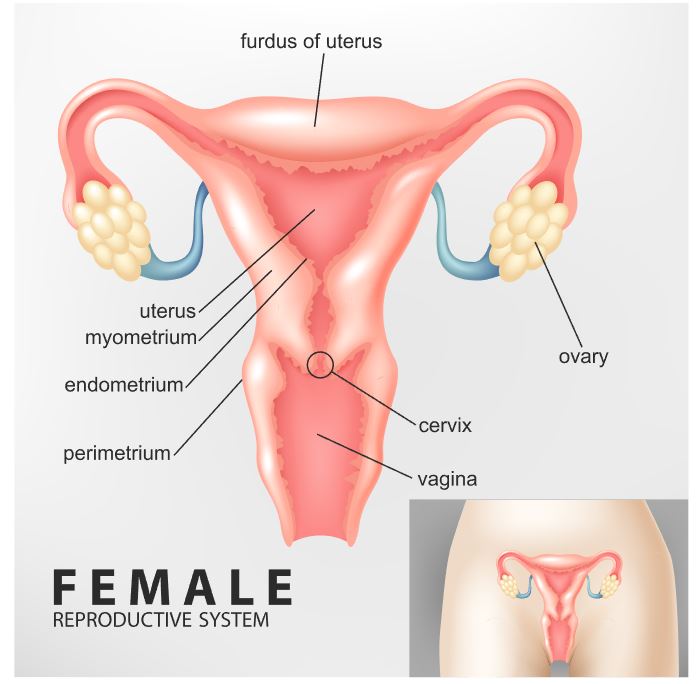 Fallopian Tubes
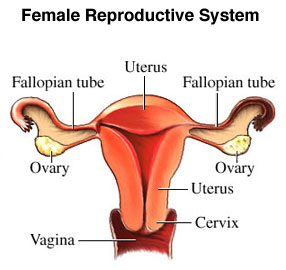 If the egg is not fertilized, it will break down and it will be expelled from the uterus, along with the uterine lining, during menstruation.
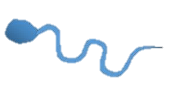 https://ccbbiology10.wikispaces.com/file/view/Reproductive-System-Pattonville-High-School-News.jpg/404807362/286x307/Reproductive-System-Pattonville-High-School-News.jpg
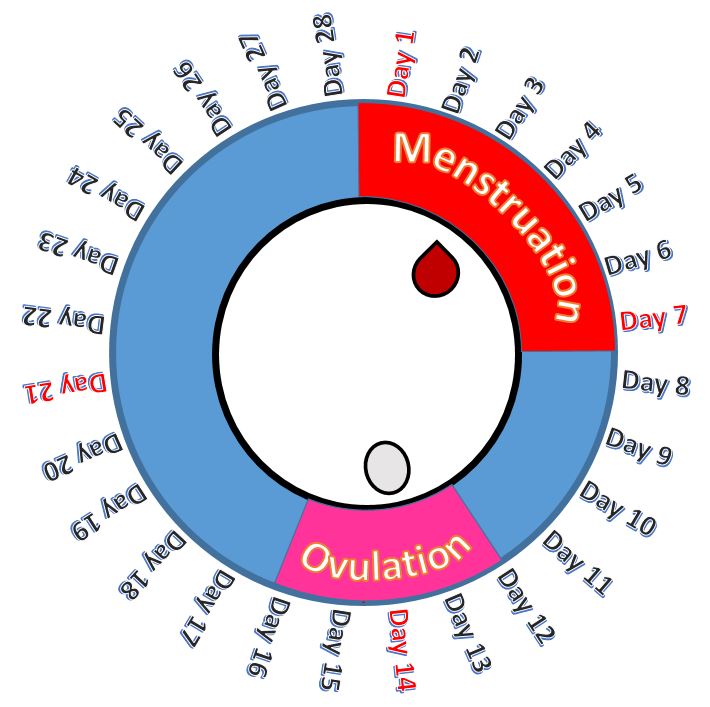 The Menstrual Cycle
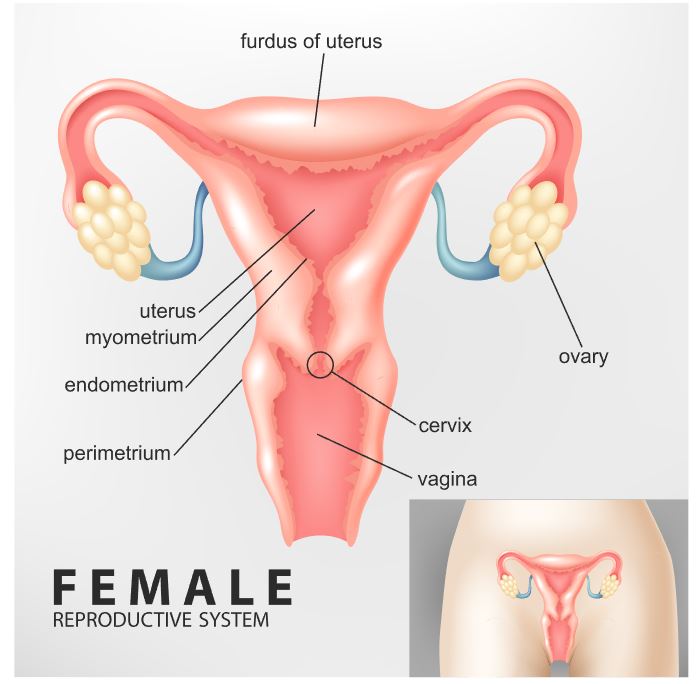 Fallopian Tubes
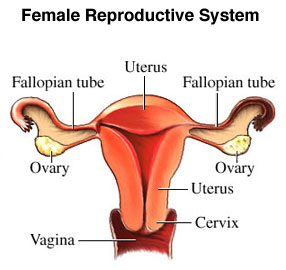 “Day 1” of the menstrual cycle is defined as the first day of “bleeding” or menstruation.

If you are female, you may have noticed your doctor or nurses asking you, “when was the first day of your last period.”

This let’s your medical provider know where you are at in your cycle!
https://ccbbiology10.wikispaces.com/file/view/Reproductive-System-Pattonville-High-School-News.jpg/404807362/286x307/Reproductive-System-Pattonville-High-School-News.jpg
The Menstrual Cycle
Thickening of the Uterine Wall
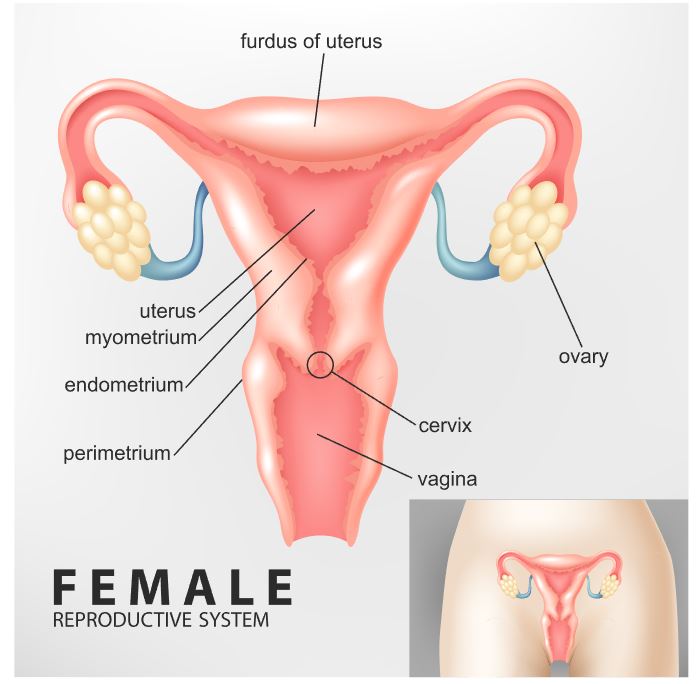 Why do women bleed?

Every 28 days or so, a woman’s body prepares itself for pregnancy JUST IN CASE, by thickening the walls of the uterus.
The Menstrual Cycle
Breakdown and Release of Uterine Lining During Menstruation
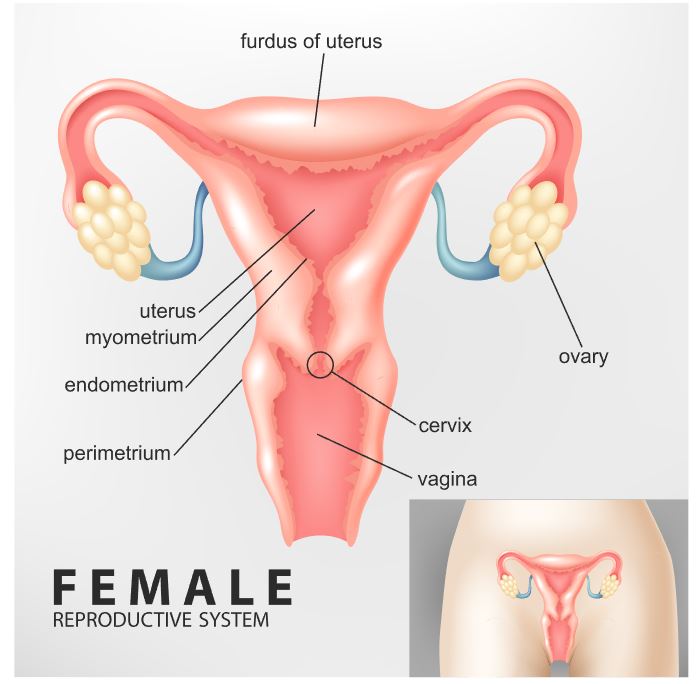 Why do women bleed?

When the egg does not get fertilized, hormones trigger the thickened lining of the uterus to break down and leave the body in the form of a blood-like secretion.
The Uterus
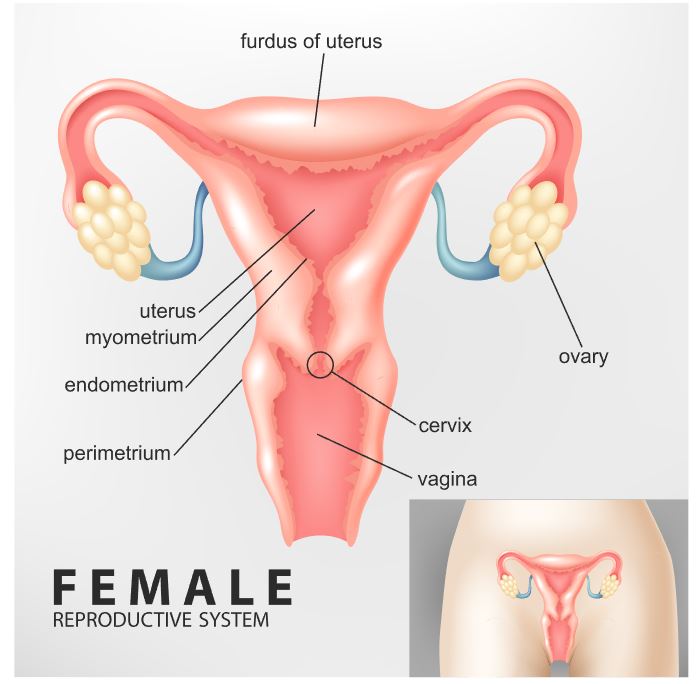 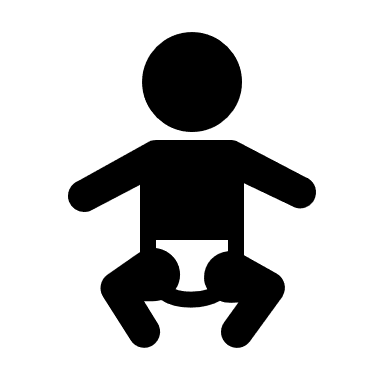 The UTERUS is also known as the WOMB.
If a woman becomes pregnant, this is where the fetus will grow and develop.
The Cervix
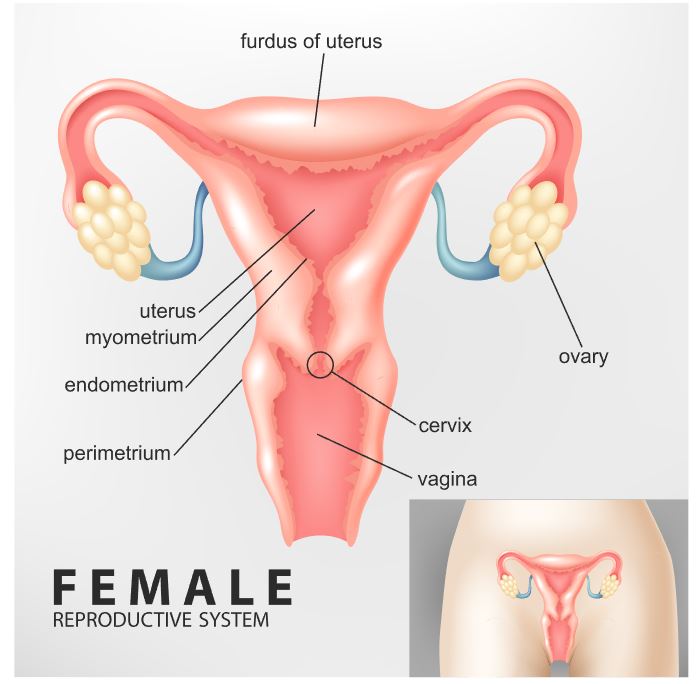 NOT TO SCALE!!!
The cervix is the opening from the uterus to the vagina.
When a woman is ready to give birth, a doctor will check to see if the cervix has dilated.

The cervix must dilate (get bigger) to allow the baby to pass through.
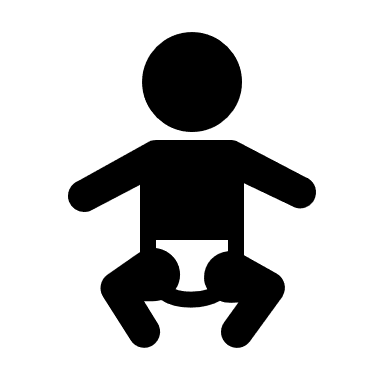 The Vagina
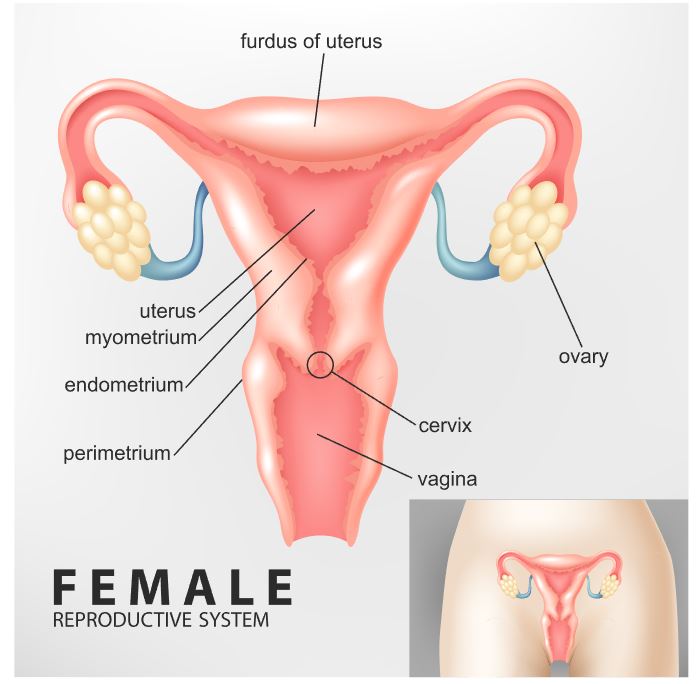 The Vagina is the birth canal for the baby.
It is also the receptacle for spermatozoa during sexual intercourse.
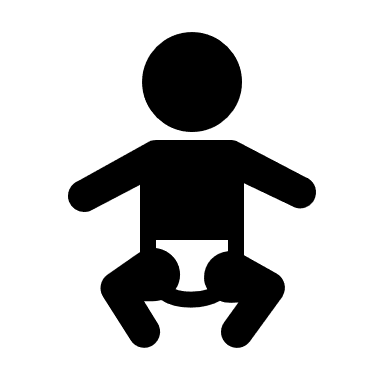 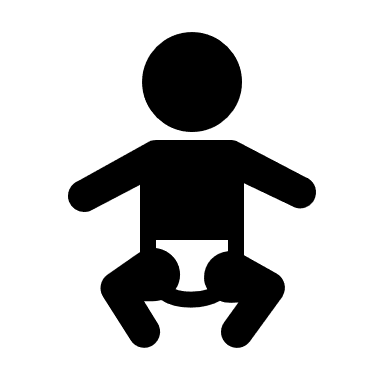 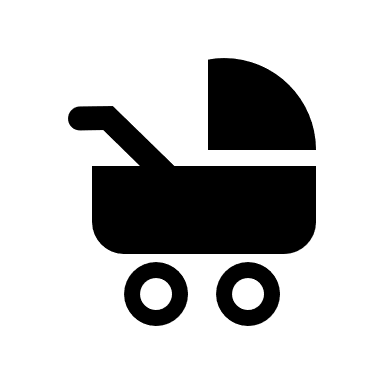